The Mad Hedge Fund Trader“The Capitulation Top is Here”
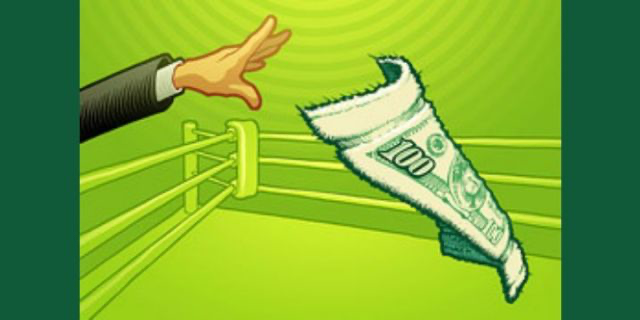 With John Thomasfrom Silicon Valley, CA, November 13, 2019www.madhedgefundtrader.com
Trade Alert PerformanceNew Highs Again!
*January   9.49% Final          *July  +3.07% MTD*February   +4.64% Final         *August +16.01% Final*March    +1.78% Final         *September 3.08% Final*April       +0.30% Final         *October +12.13% Final*May        +0.25% Final        *November -1.56% MTD*June        -0.50% Final       *December -4.13% Final*2019 Year to Date +48.00%compared to +18.3% for the Dow Average*+348.3% since inception,*Average annualized return of 35.10% for 10 years
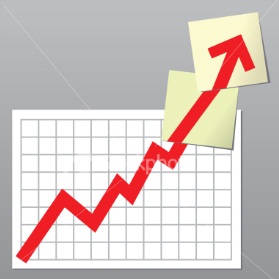 Portfolio ReviewKeeping Small Positions-90% cash, 10% (BA)Only Buying Very Deep in-the-Money on Capitulation Days
Expiration P&L49.15% YTD
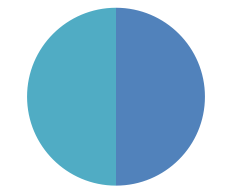 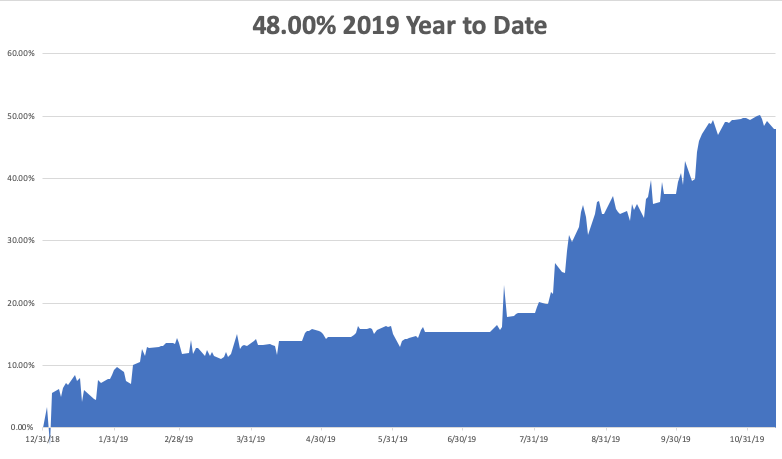 GTD 10 Year Daily Audited Performance
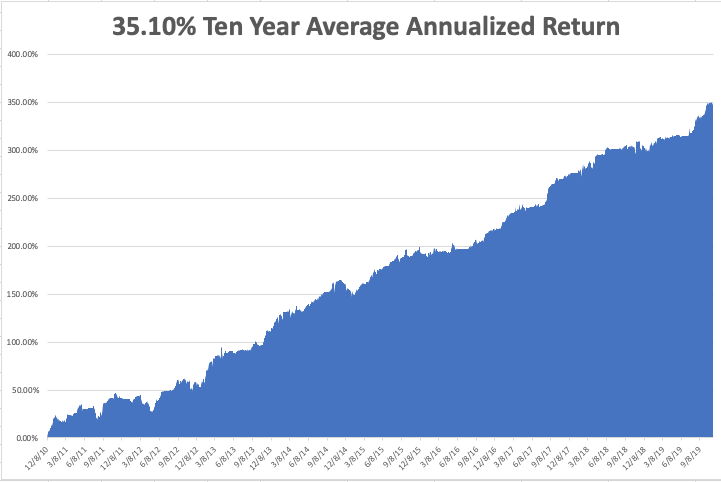 The Method to My Madness
*The Capitulation high is here, but how long will it last?* Markets Hit New Highs on Trade Optimism, but no substance. It’s really the three Fed rate cuts that is doing it and the eternal promise of a China trade deal with no details *The rally is global with markets powering on with another dose of QE* The Government Runs Out of Money on November 21 but will anyone care? *Bonds give back 12 points reversing the inverted yield curve*Dollar rallies on higher US rates, so does oil*”RISK OFF” hedges get crushed, like gold, silver, and REITS
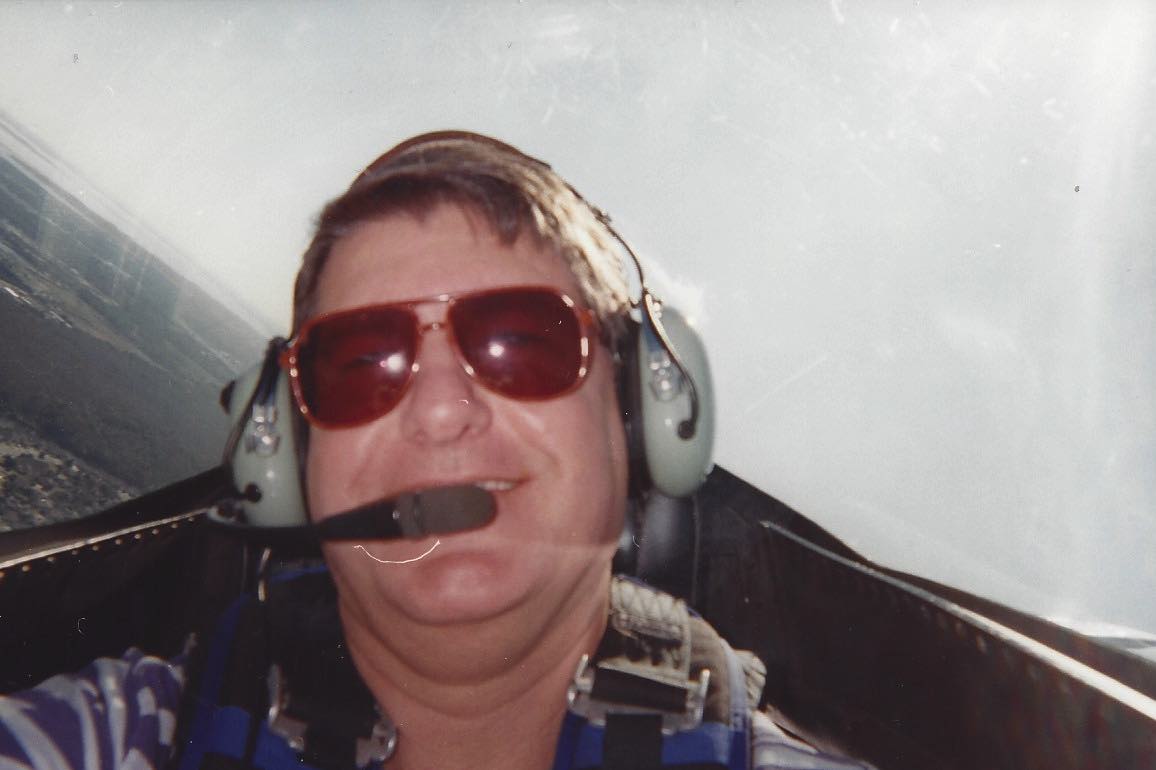 The Mad Hedge Profit PredictorMarket Timing Index-Top of Range-Close to a “SELL”An artificial intelligence driven algorithm that analyzes 30 differenteconomic, technical, and momentum driven indicators
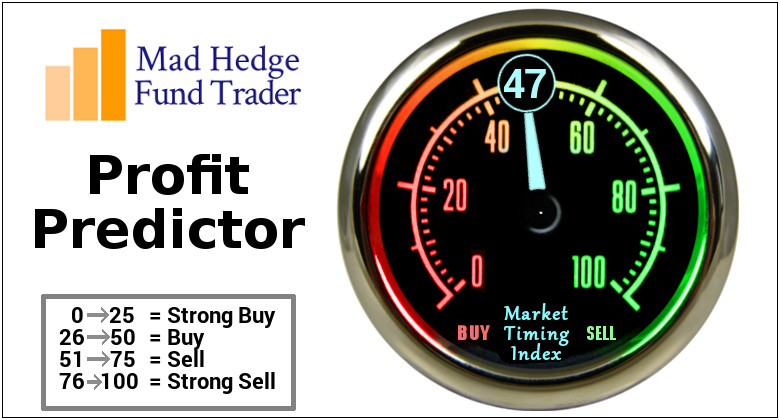 The Mad Hedge Profit PredictorSolid in SELL Territory But too soon to sell
SELL
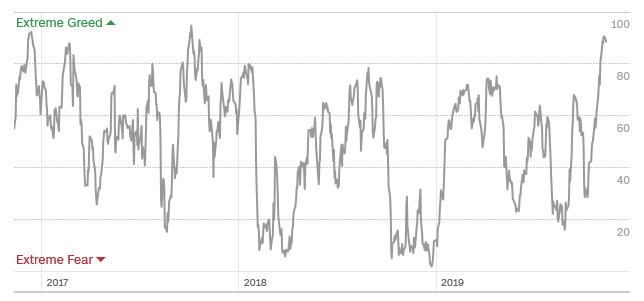 BUY
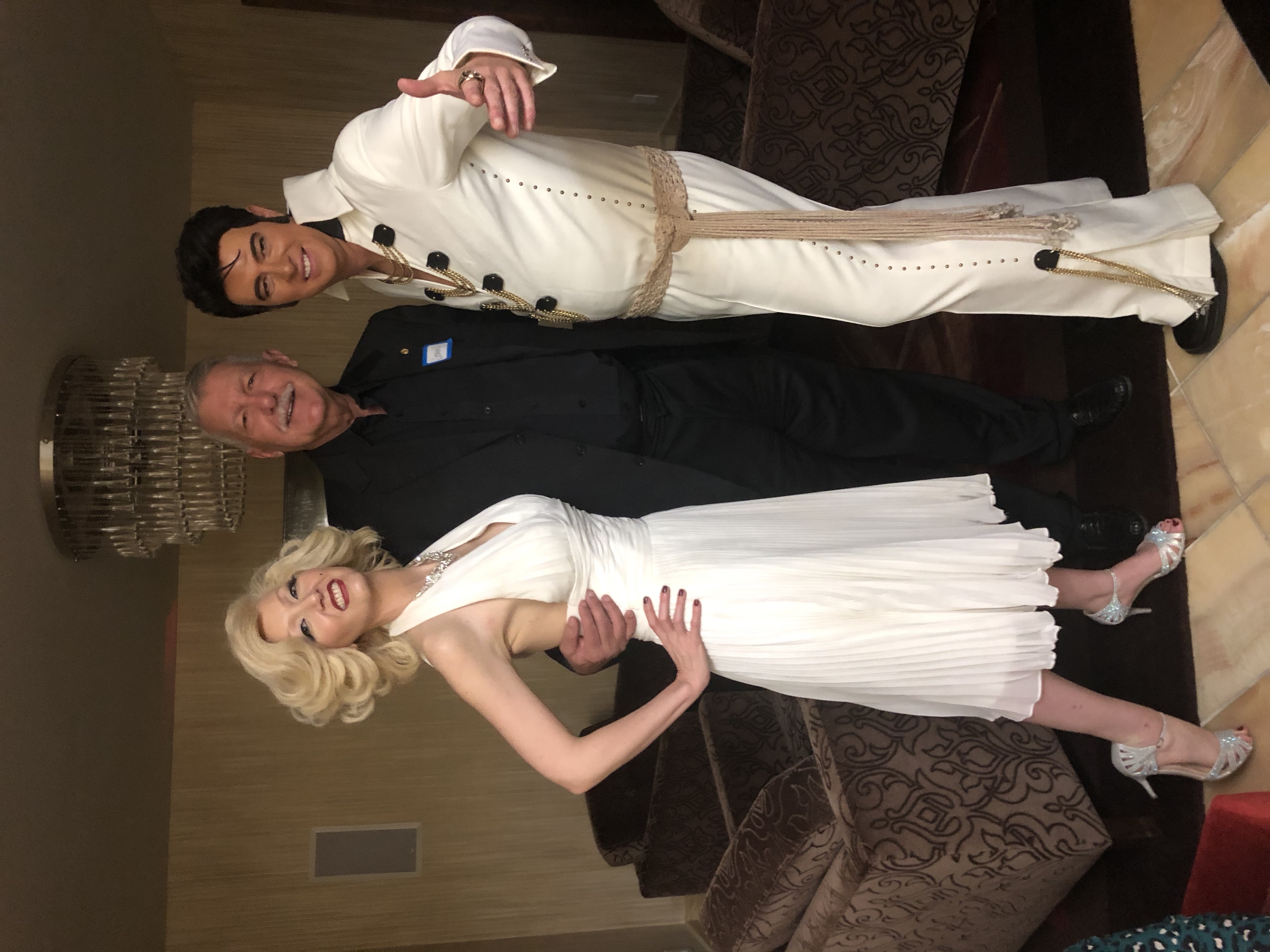 The Global Economy – A Pulse Return
* October Nonfarm Payroll Surprises to the Upside, at 128,000. The headline Unemployment Rate ticked up 0.1% to 3.6%. Chicago PMI Crashes, plunging from to 43.2, a four-year low, US Construction Spending is up, gaining 0.5% in September a nine-month high*Q3 US GDP falls to 1.9%, continuing an 18-month plunge*Much of the global rally is on slightly improving PMI’s and that’s it, it’s all hope and speculation*Weekly Jobless Claims fall to 211,000, close to a half century low*US Productivity Plunges Sharply, down 0.3% in Q3
 It’s completely a result of the trade war induced freeze
 on capital spending by US businesses this year. 
*China cuts interest rates for the first time in three years,PMI’s tick up
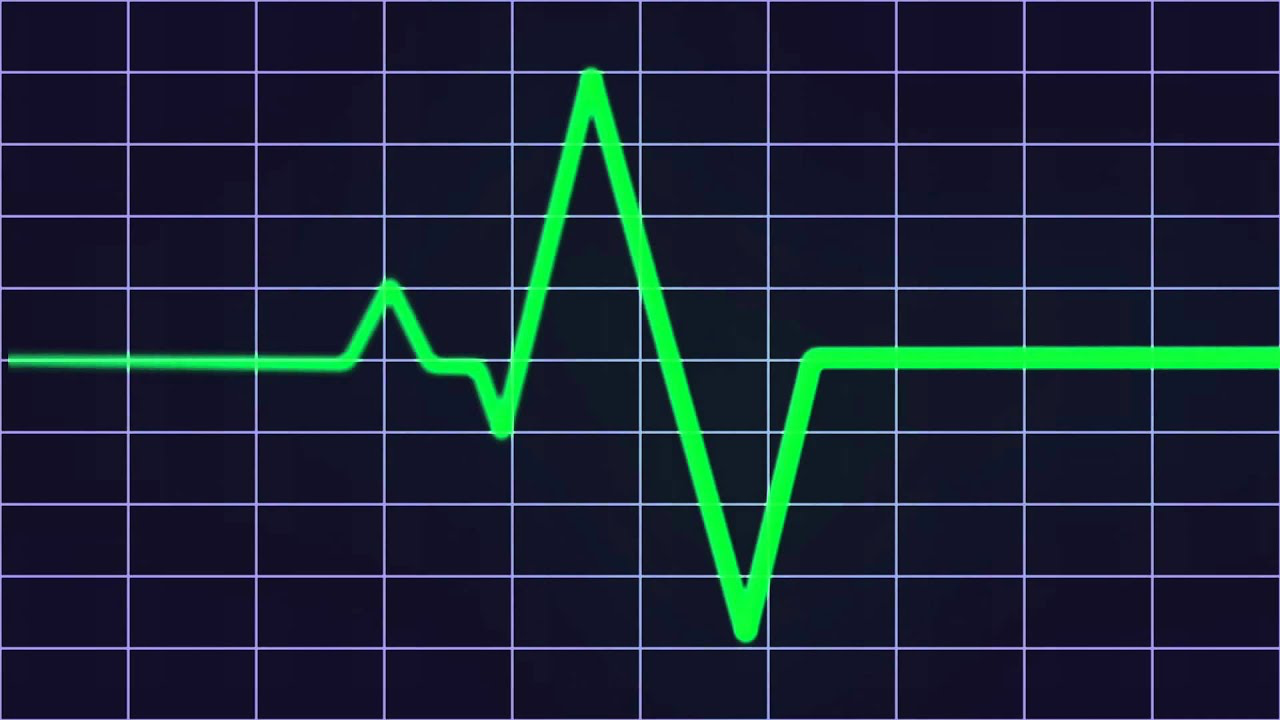 Weekly Jobless Claims-Bottomed Out+8,000 to 211,000
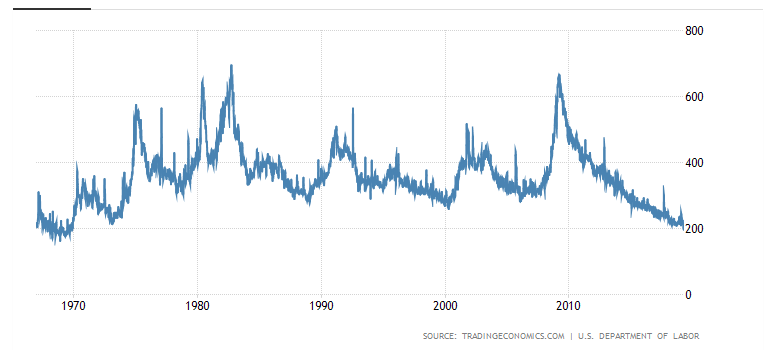 Soybeans - Trade War Indicator“Head and shoulders” top means faith in a trade deal is gone for now
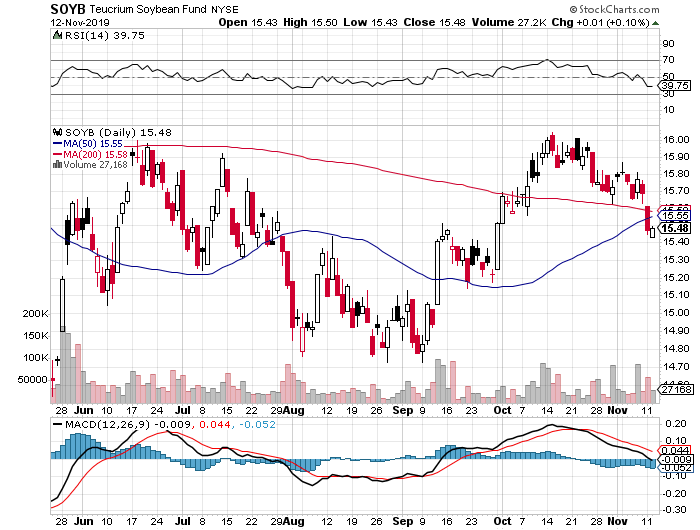 The Bill Davis ViewA $1,500 Upgrade for the Mad Day Trader Service
Stocks – The Final Run
*The final capitulation top is here, could last for weeks, months….or even years, PE Multiples are already at 20X, the top of a 50-year range*Stocks are melting up in the face of plunging earnings, which always end in tears*The bait of a China trade deal and ultra low rates is pulling buyers in off the sidelines*It all adds up to marginal new highs in the major index with little confidence or excitement, a classic topping indicator*Trading volume is falling in up markets, rising in down markets, always a negative indicator*Bottom line: Marginal new high, then 7% down market for thenext 3 months, then new highs propelled byultra low interest rates or an eventual China trade deal*Bottom Line: its bet the ranch time on tech longs,but stay away from those with big China exposure, like Apple, and weak dollar plays like energy, andemerging markets
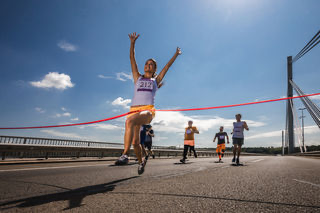 S&P 500 – Breakout took profits on long 10/$305-$310 bear put spreadtook profits on long 10/$270-$275 bull call spreadtook profits on long 10/$300-$305 bear put spreadtook profits on long 8/$305-$308 bear put spread
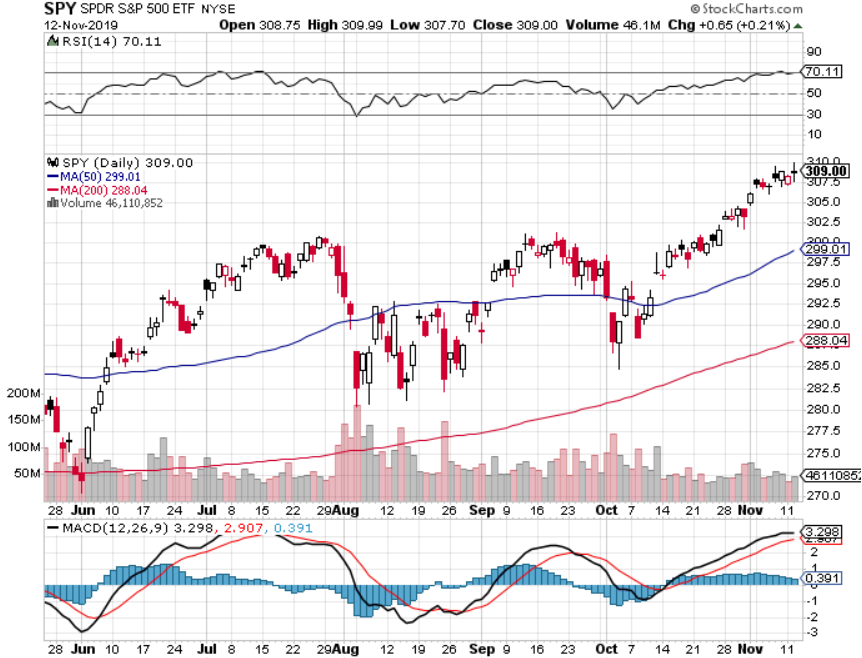 Dow Average ($INDU)- Trending Up
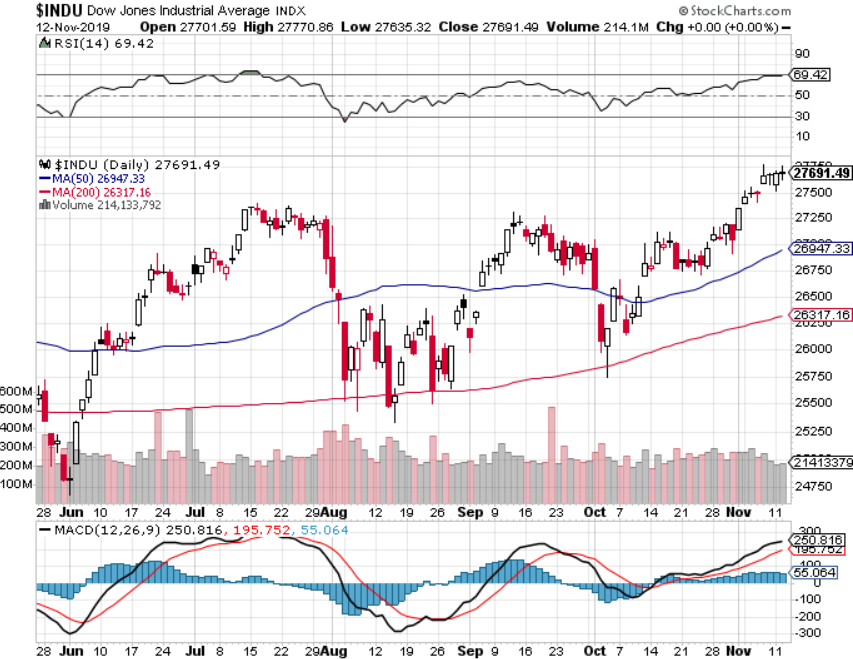 Russell 2000 (IWM)- Top of the Rangetook profits on Long 10/$137-$142 vertical bull call spreadtook profits on Long 10/$153-$156 vertical bear put spread
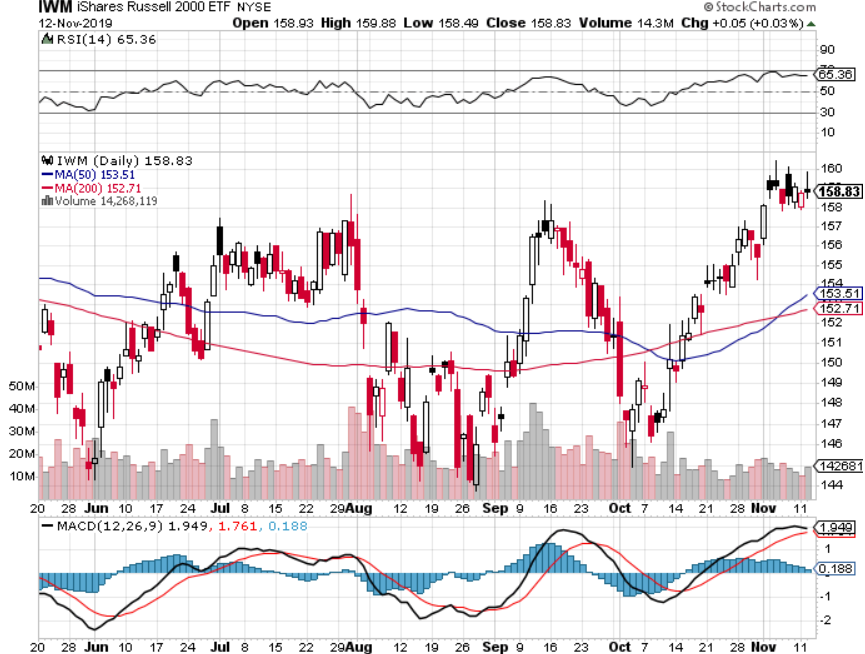 NASDAQ ($COMPQ) – New Highs
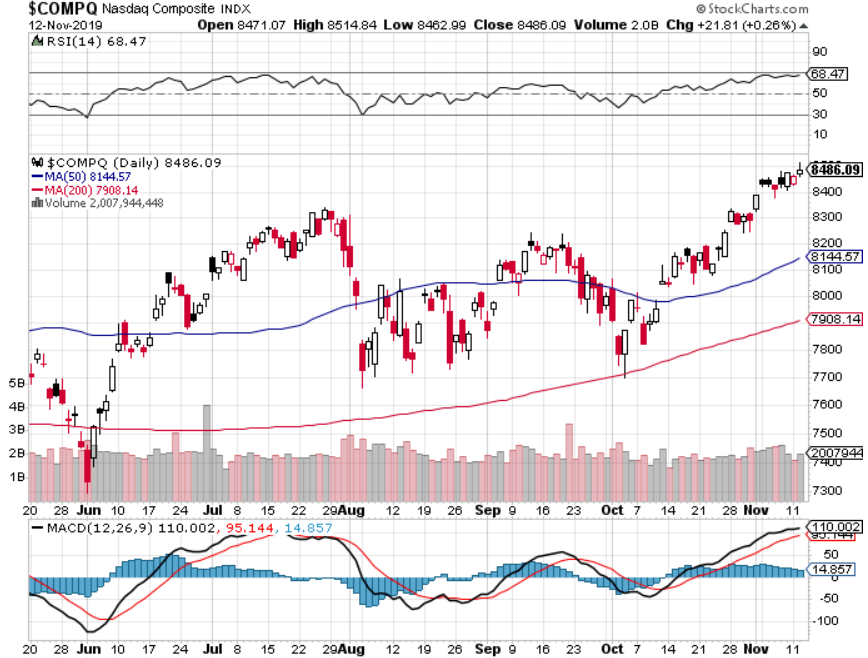 (VIX)-Back in the Dumps
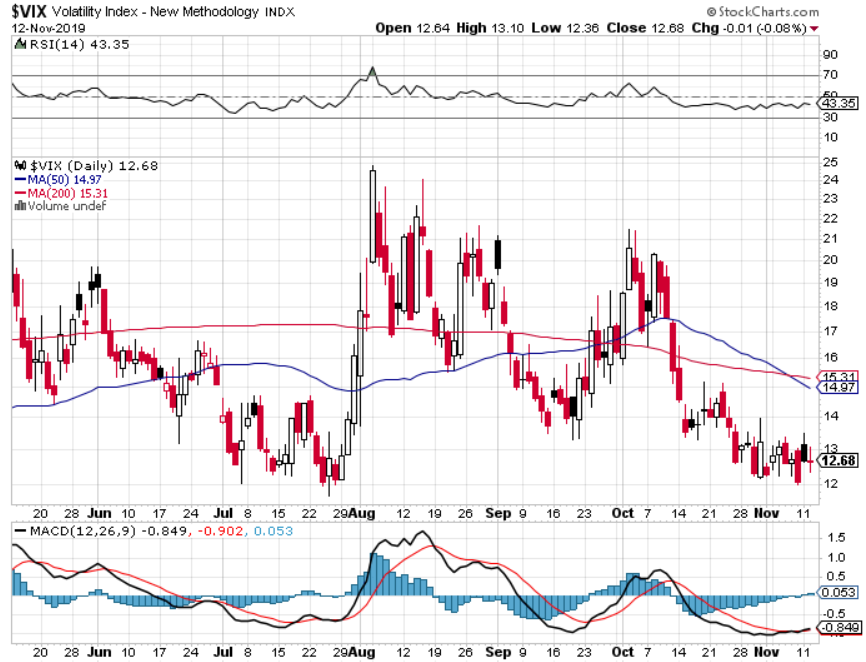 Microsoft (MSFT)- Earnings beat- Looking for Another Entry Pointtook profits on long 9/$115-$120 call spreadtook profits on long 6/$110-$115 call spreadtook profits on long 4/$108-$113 call spreadtook profits on long 2/$85-$90 call spread
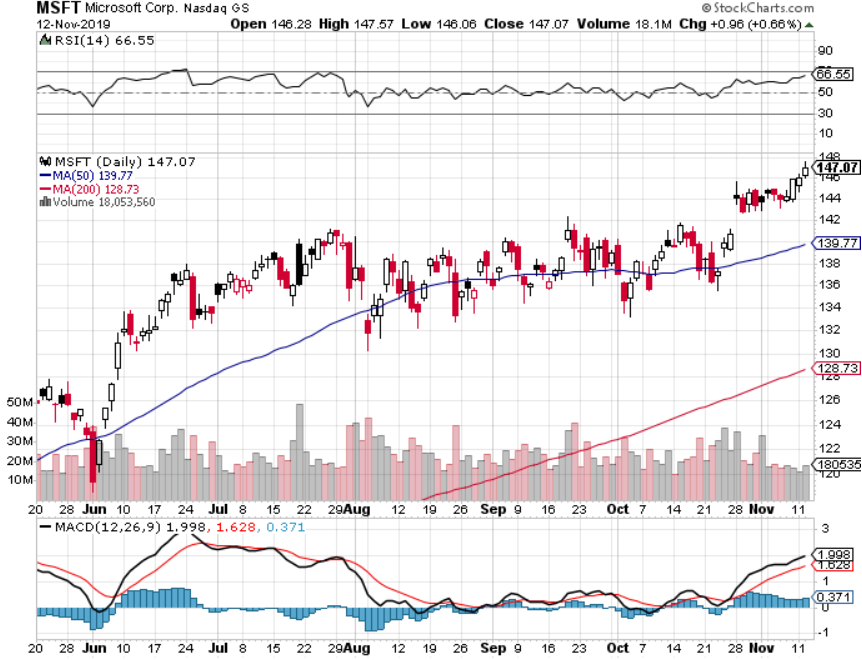 Facebook (FB)- Breaking Outtook profits on Long 9/$150-$160 vertical bull call spreadtook profits on Long 8/$167.50-$172.50 vertical bull call spread
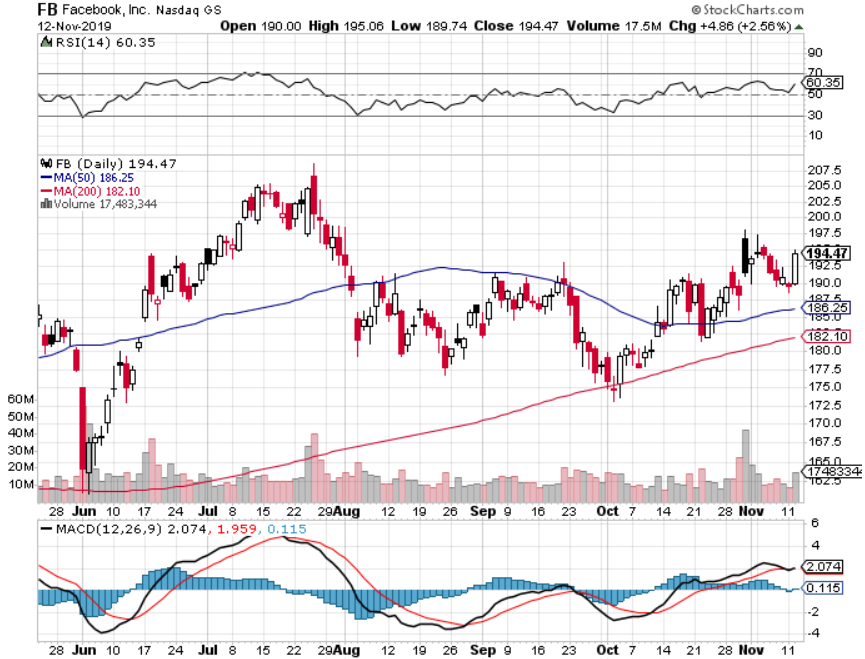 Apple (AAPL)-New All Time High as Services Soarmarket cap now $1.2 trillion
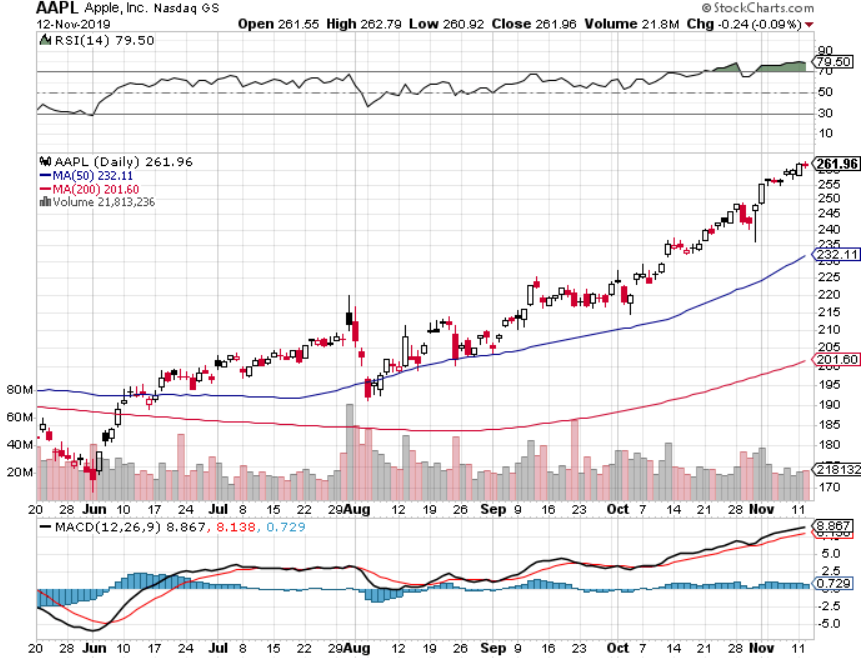 Alphabet (GOOGL) –  took profits on long 9/$1,030-$1,080 vertical bull call spreadstopped out of long 5/$1,100-$1,130 bull call spreadtook profits on long 4/$1,080-$1,120 bull call spread
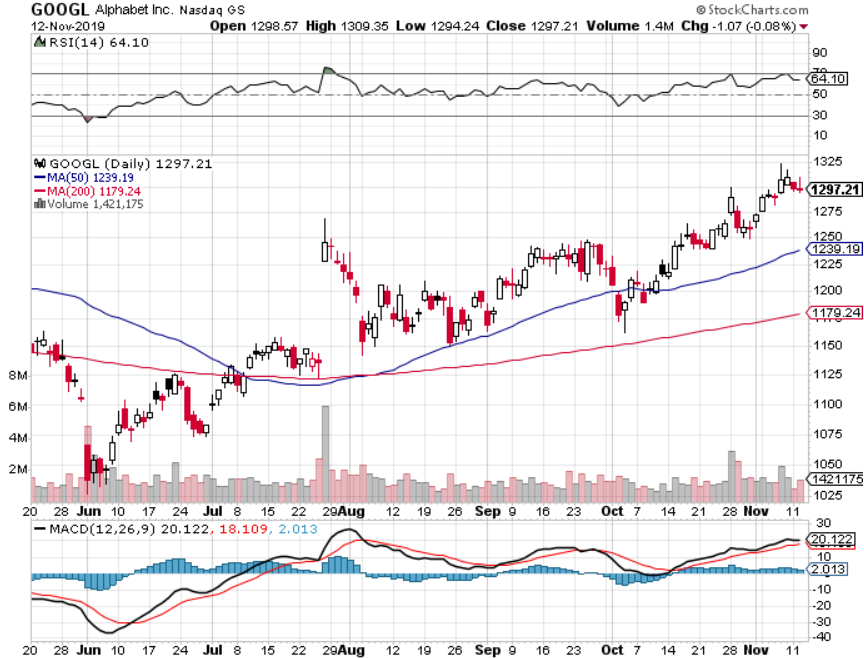 Amazon (AMZN) – Terrible Guidancetook profits on 9/$1,500-$1,500 vertical bull call spreadstopped out of long 4/$1,650-$1,700 call spreadtook profits on long 4/$1,600-$1,650 call spreadtook profits on long 2/$1,200-$1,300 call spread
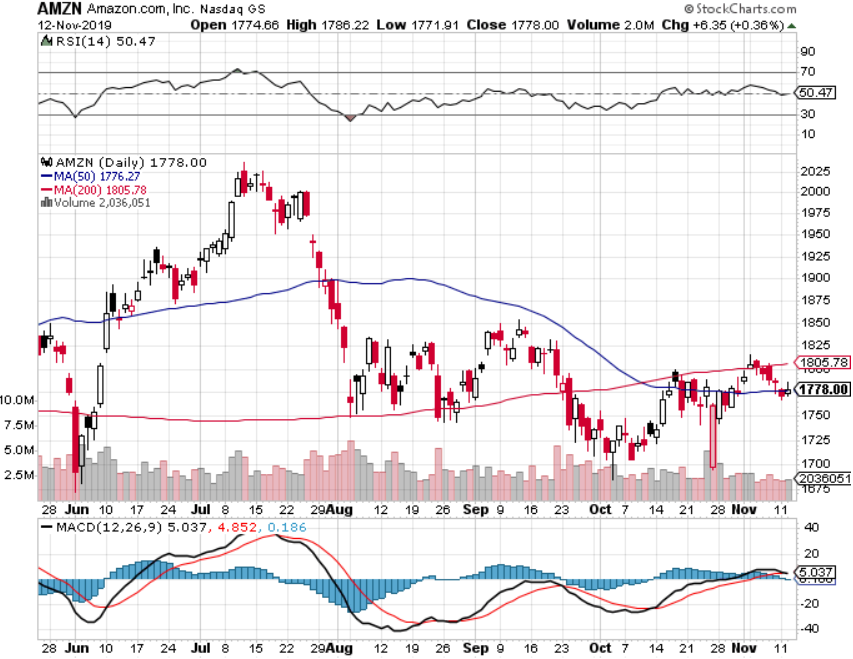 PayPal (PYPL)-CEO resignstook profits on long 4/$90-$95 call spread
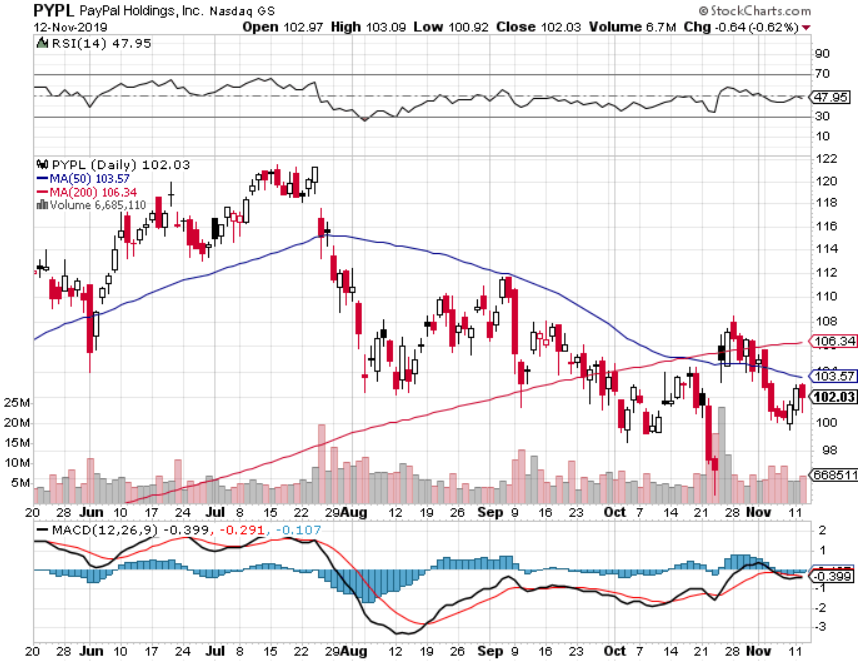 NVIDIA (NVDA) – Off to the Races
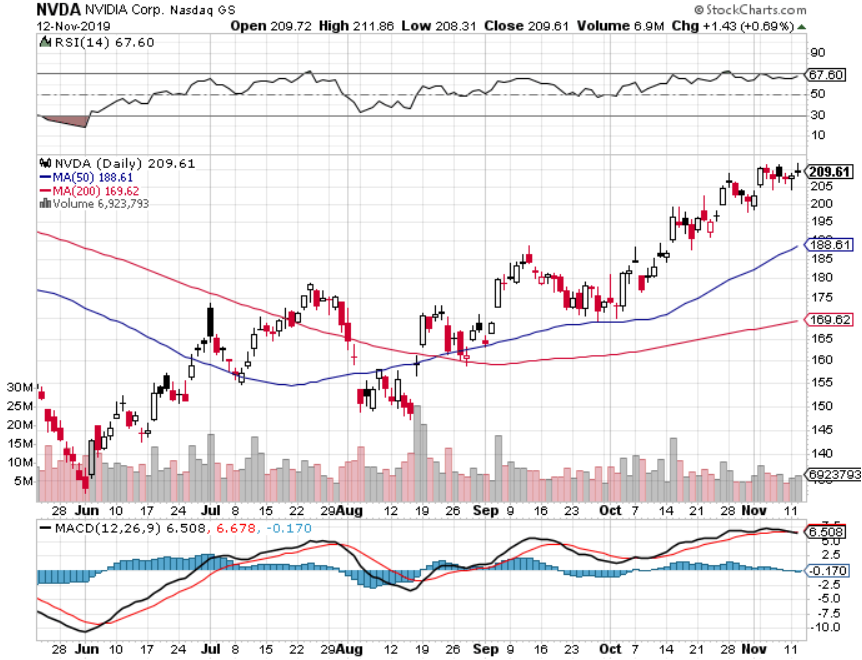 Micron Technology (MU)-
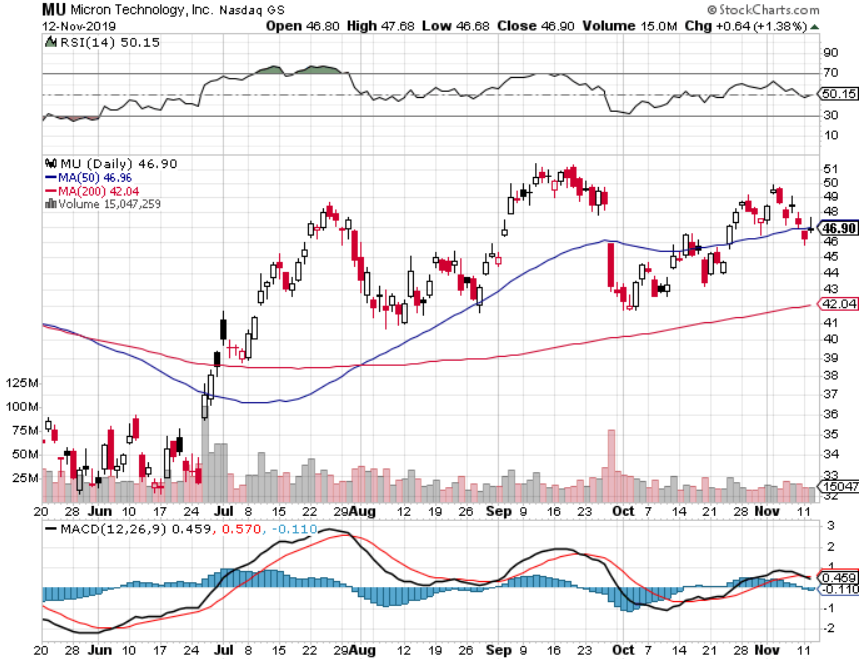 Salesforce (CRM)-took profits on long 9/$125-$130 vertical bull call spreadtook profits on long 8/$125-$130 vertical bull call spreadtook profits on long 2/$105-$115 call spread
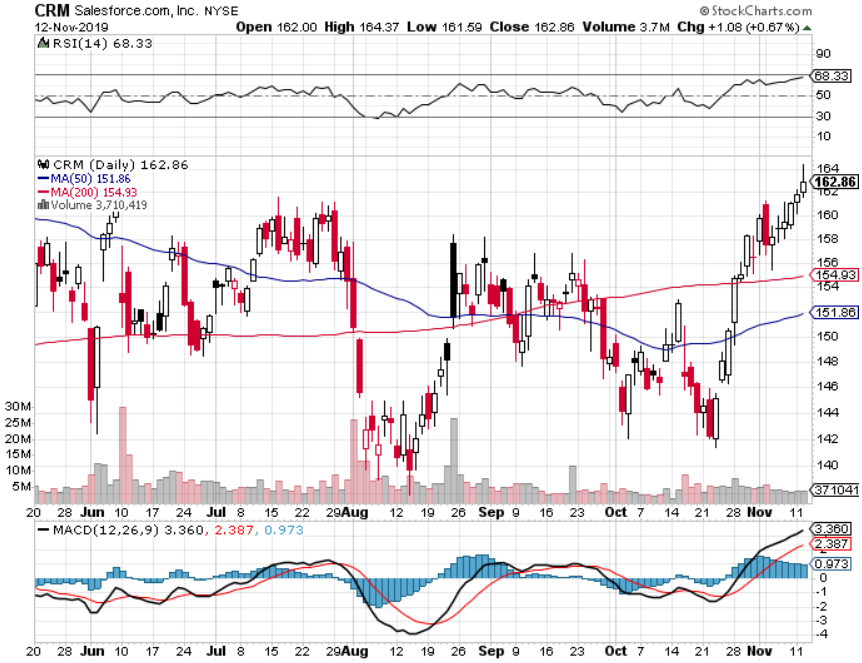 Boeing (BA) – The Bad News is Out737 MAX flies again in Januarylong 4/$300-$310 call spread – expires in 2 trading daystook profits on long 4/$315-$335 call spread
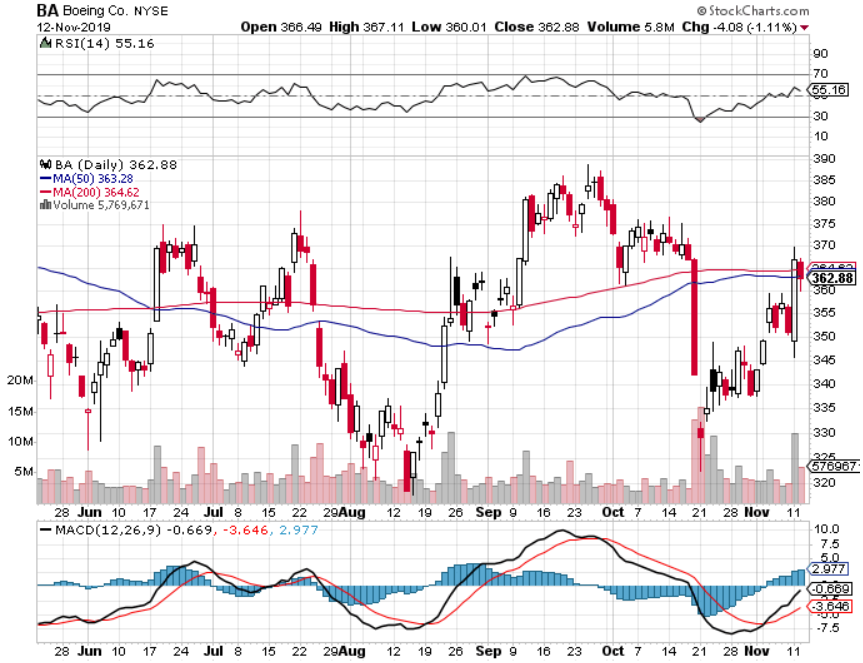 Walt Disney (DIS)- Disney Plus is Open for Businesstook profits on long 9/$115-$120 call spread8/$125-$130 call spread expired at max profitStopped out of 4/$125-$130 call spread for small losstook profits on long 4/$100-$104 call spread
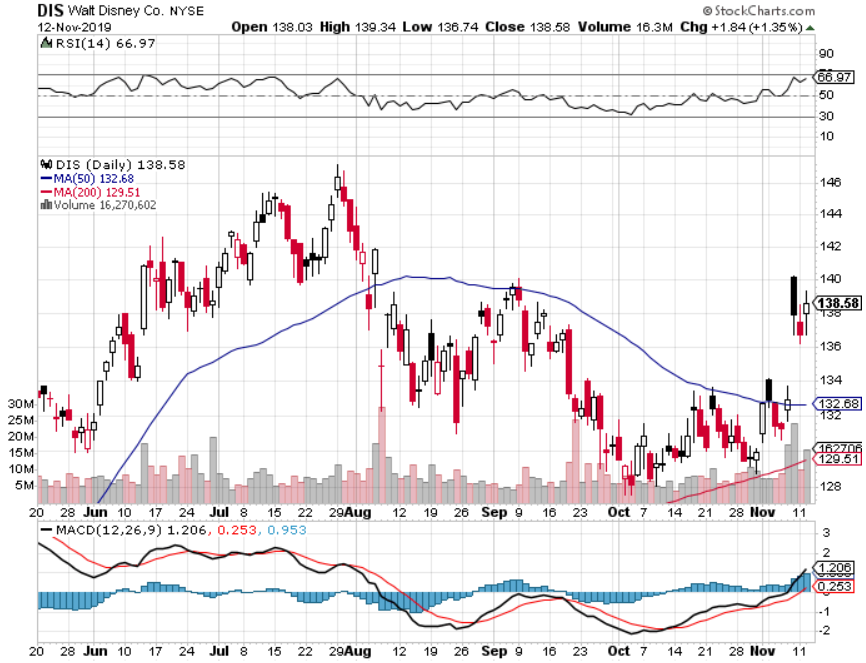 Adobe (ADBE)-The Quality Non-China tech play
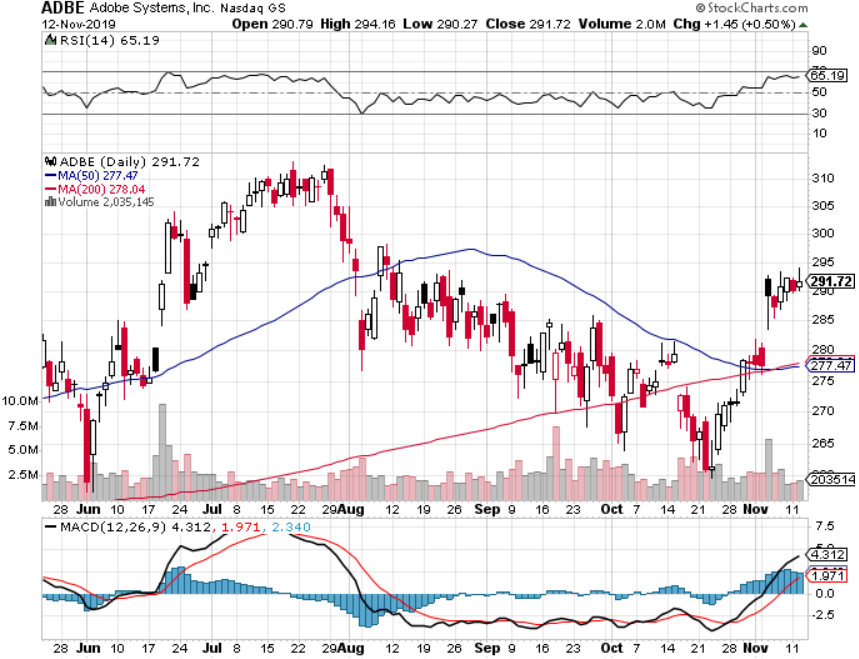 Industrials Sector SPDR (XLI)-(GE), (MMM), (UNP), (UTX), (BA), (HON)
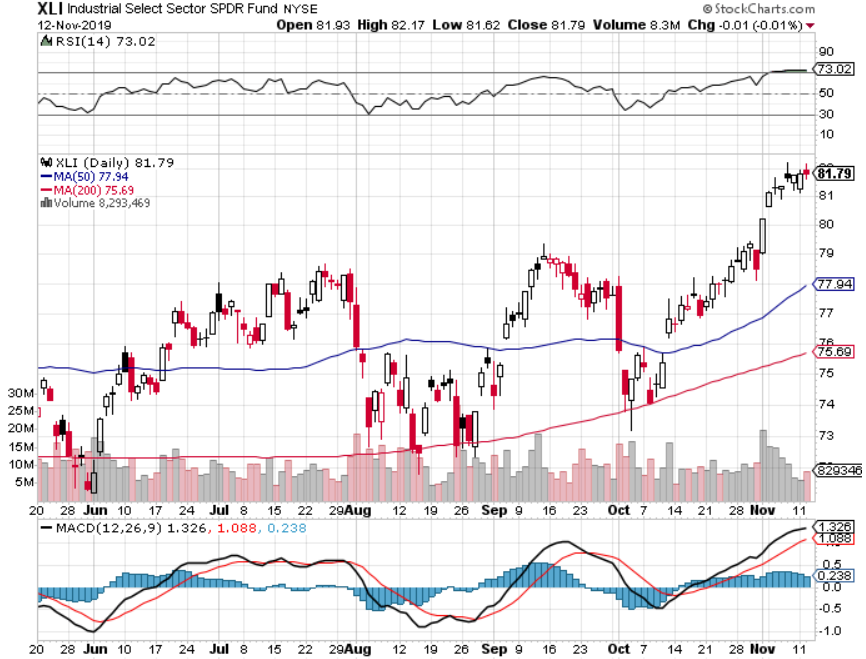 US Steel (X)-Trade deal respite
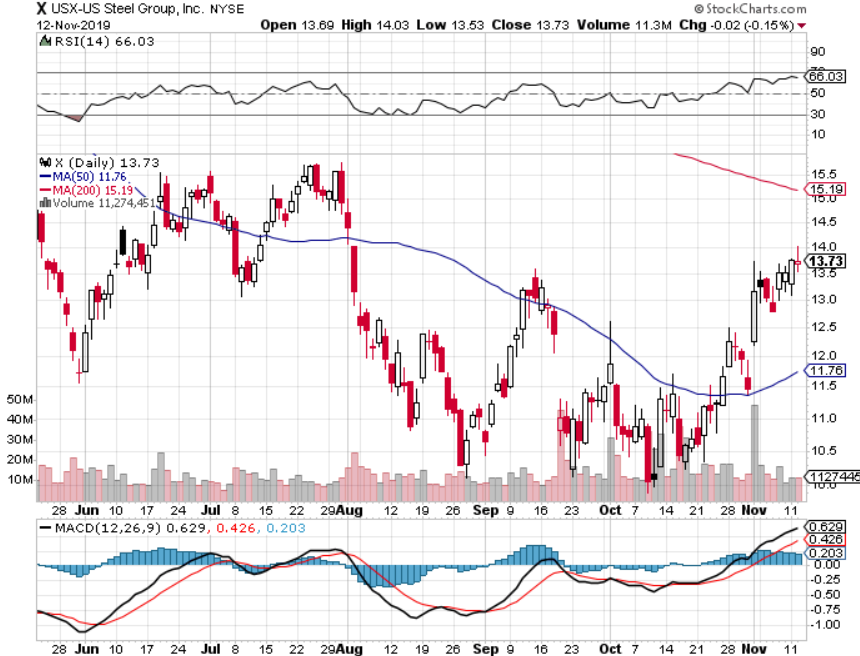 Wal-Mart (WMT)-Tariffs Troubletook profit on Long 11/$125-$130 bear put spreadtook profit on Long 10/$119-$121 bear put spreadtook profits on Long 8/$114-$117 bear put spread
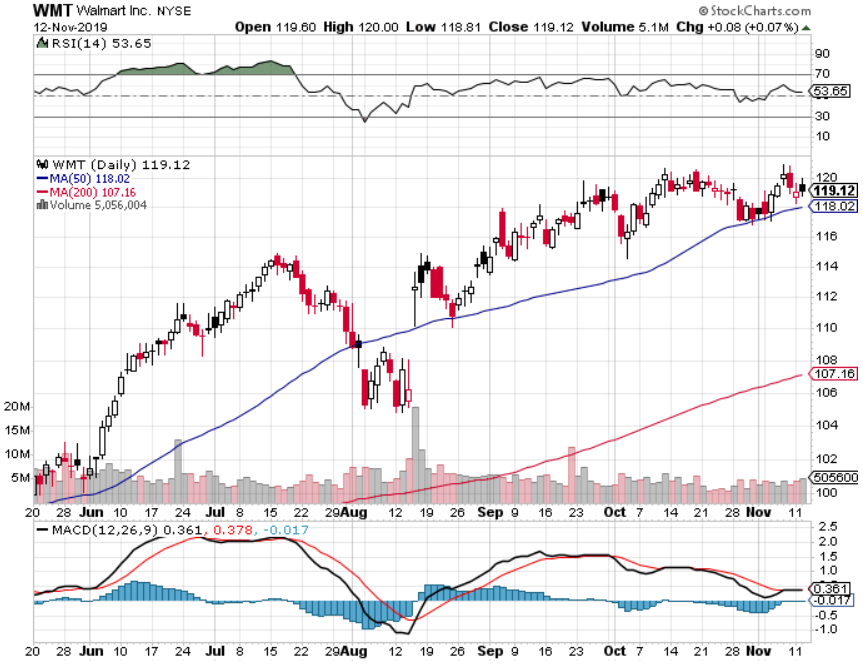 Macys’ (M)-Now bounce in dying industrytook profits on Long 8/$23-$25 bear put spread
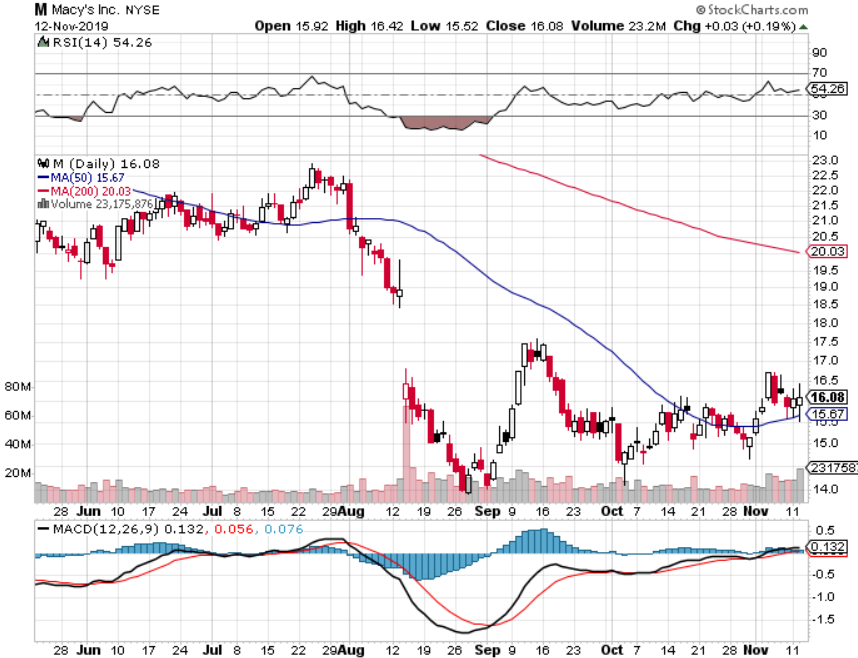 Tesla (TSLA)- 900,000 on the road by yearendfourth factory in Berlin announced, Model Y pickup out next weekstopped out of long 6/$260-$270 put spreadtook profits on long 6/$140-$150 call spreadtook profits on long 6/$240-$250 put spread
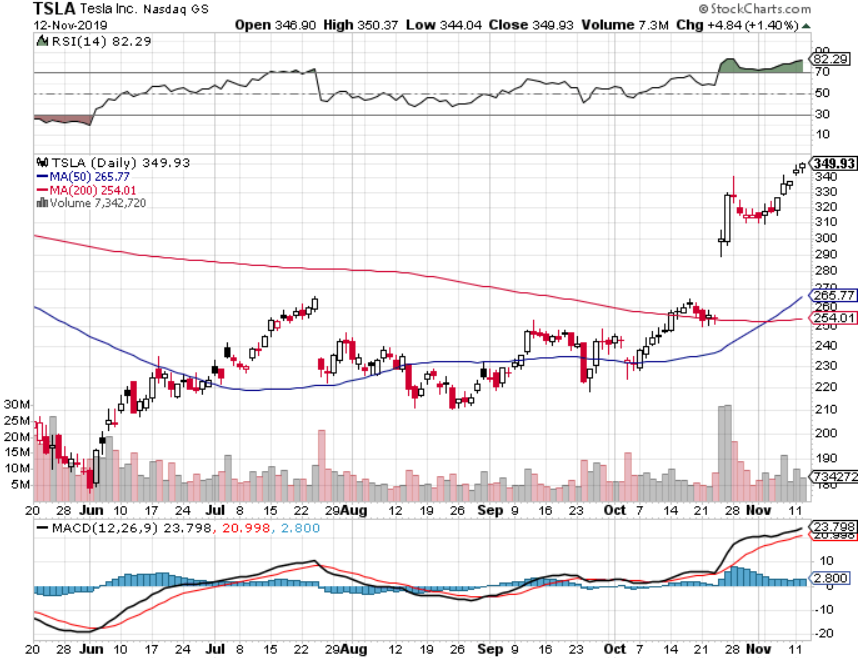 Southwest Airlines (LUV) - Boeing 737 Max biggest buyer
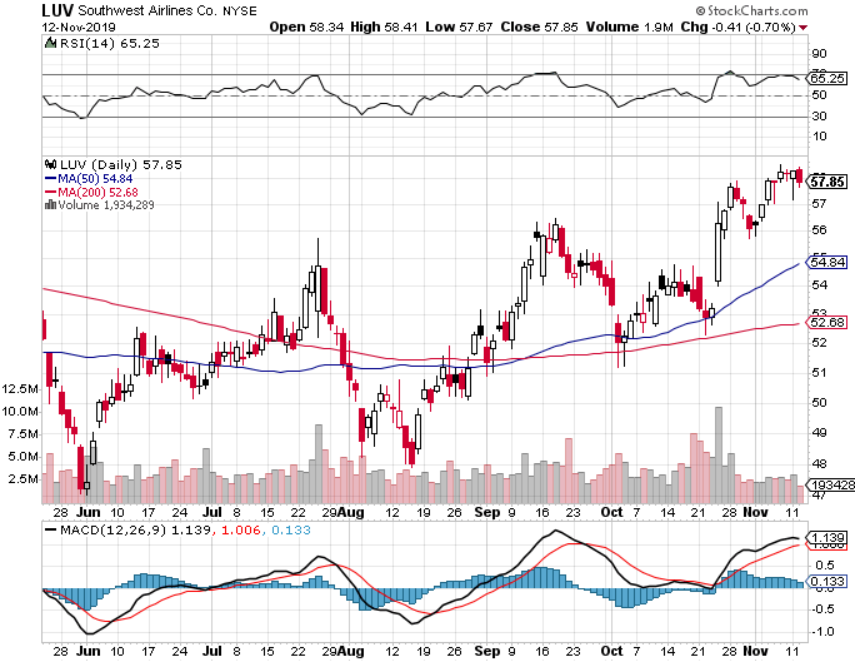 Delta Airlines (DAL) – Non 737 User
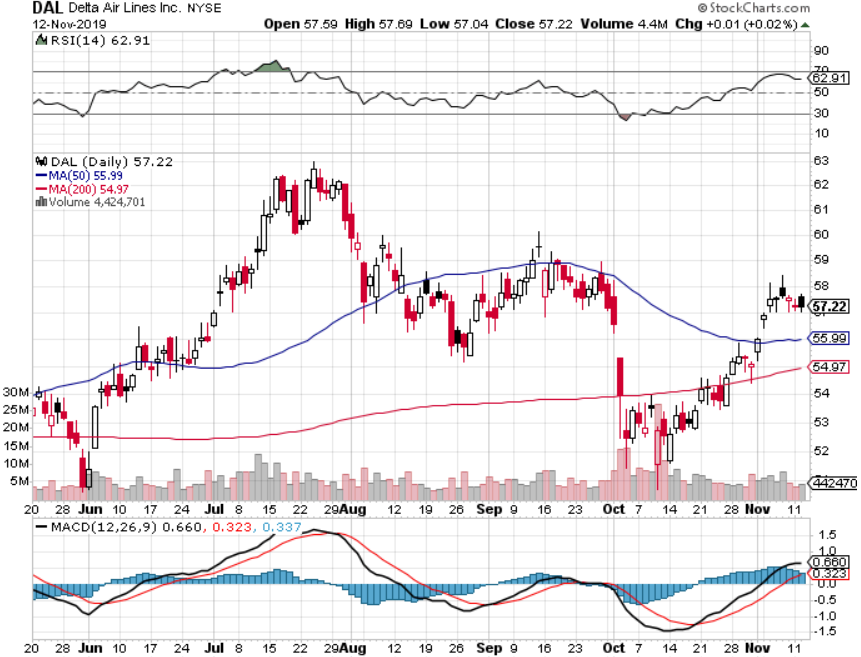 Transports Sector SPDR (XTN)- (ALGT),  (ALK), (JBLU), (LUV), (CHRW), (DAL)
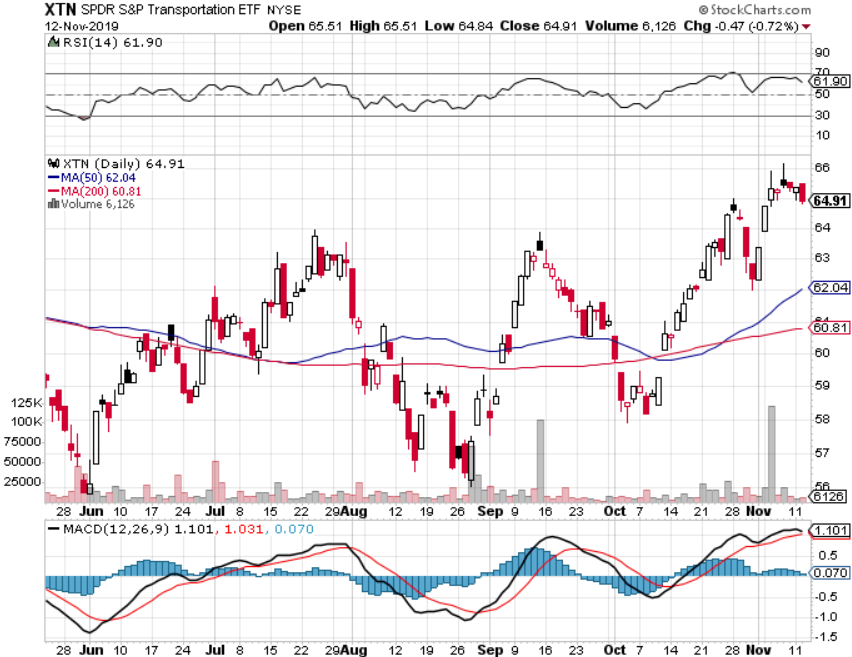 Health Care Sector (XLV), (RXL)-New Highs(JNJ), (PFE), (MRK), (GILD), (ACT), (AMGN)
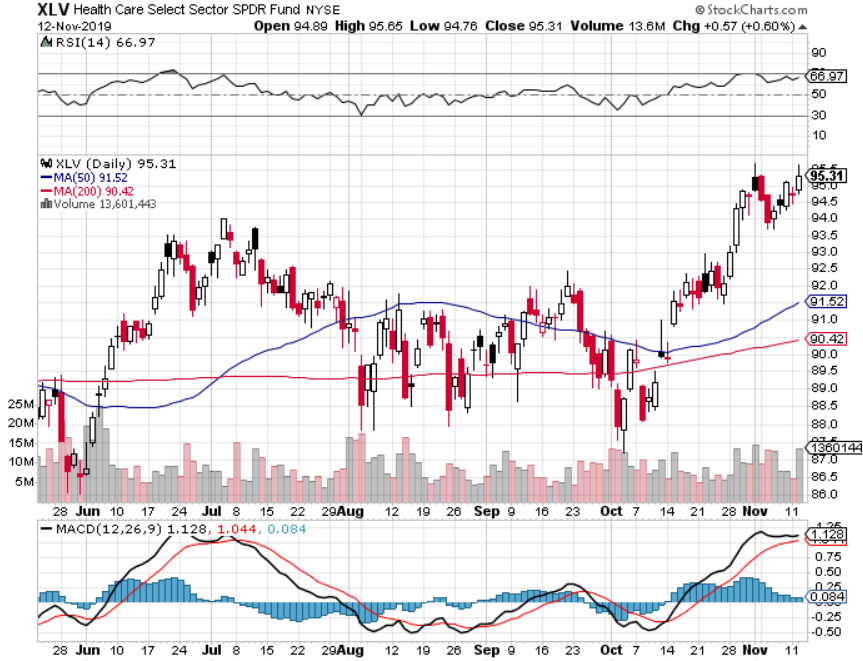 Goldman Sachs (GS)-Top of Range
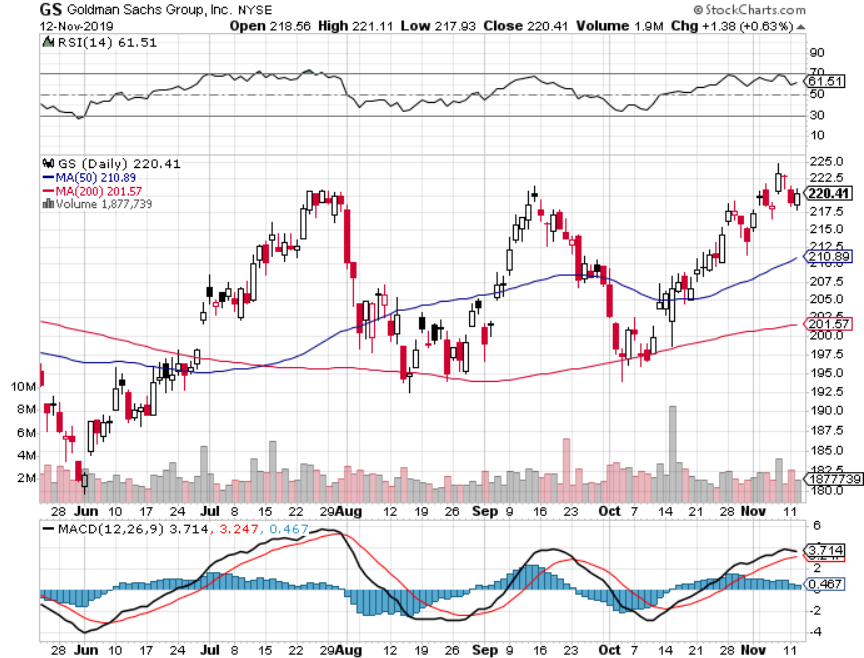 Palo Alto Networks (PANW)-Hacking never goes out of fashion
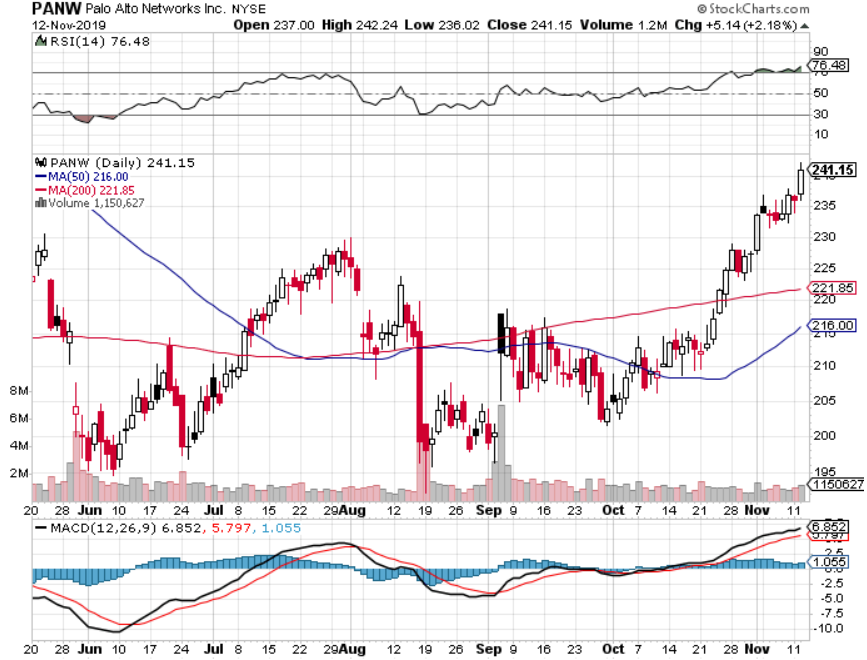 Consumer Discretionary SPDR (XLY)(DIS), (AMZN), (HD), (CMCSA), (MCD), (SBUX)
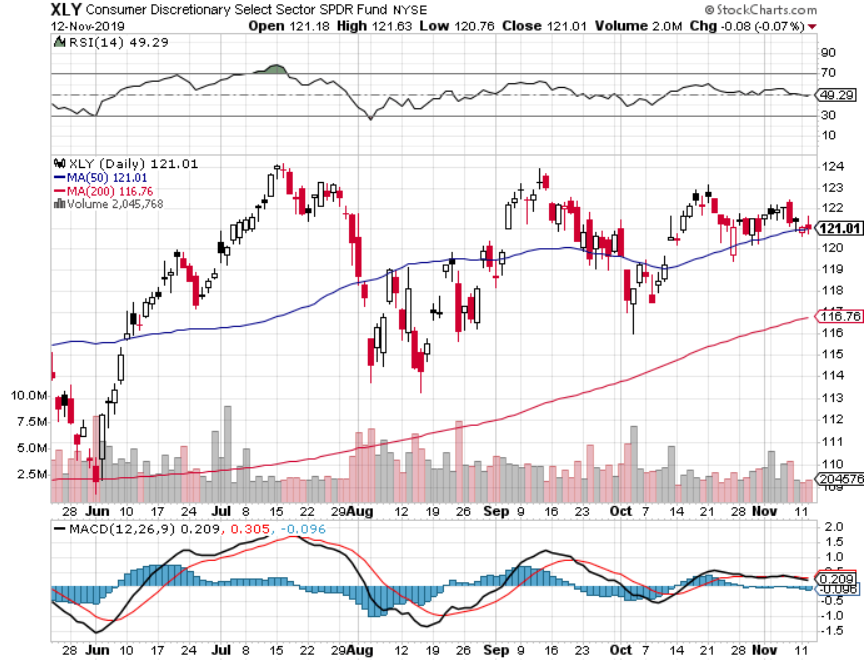 Europe Hedged Equity (HEDJ)- Pip on Brexit News
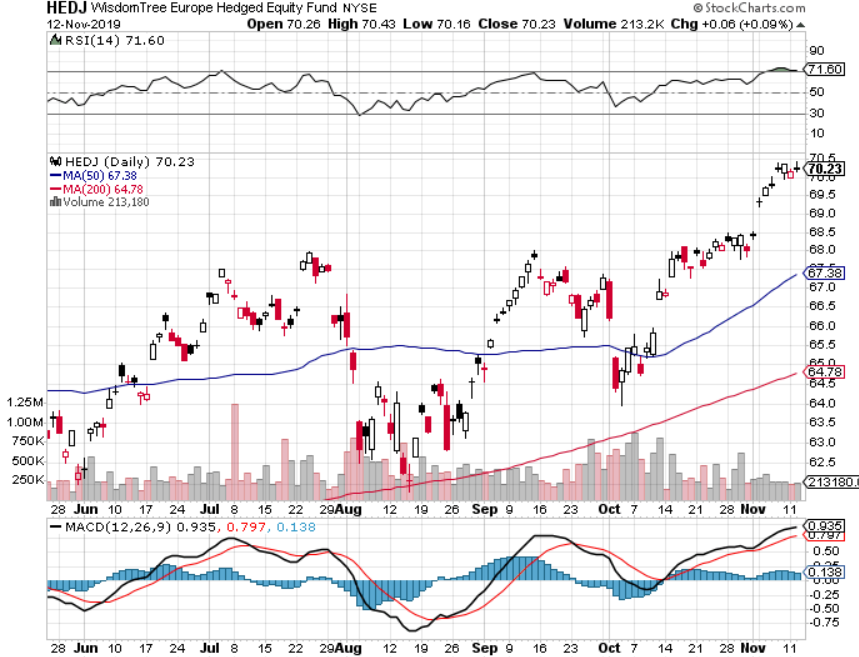 Japan (DXJ)-
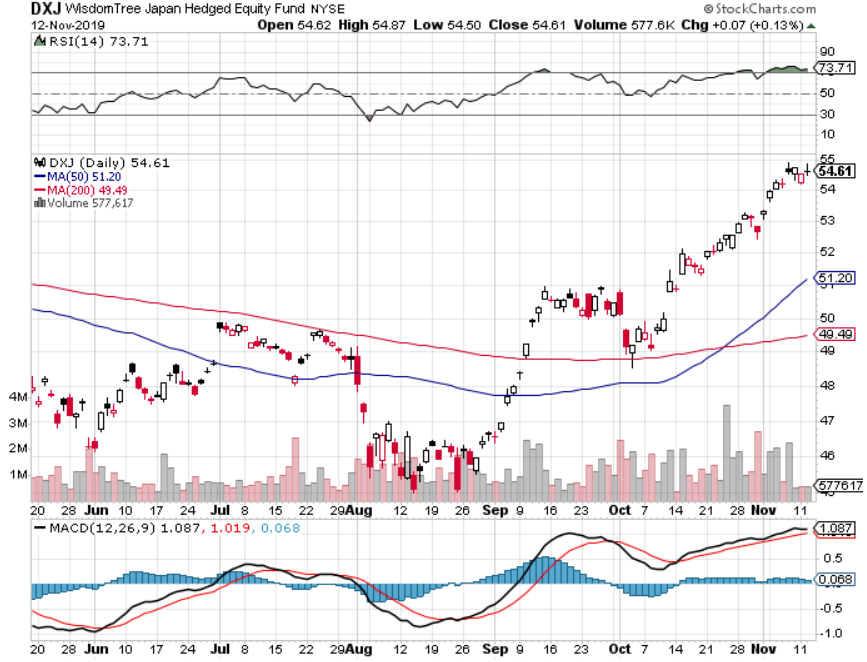 Emerging Markets (EEM)-  Weak Dollar Play
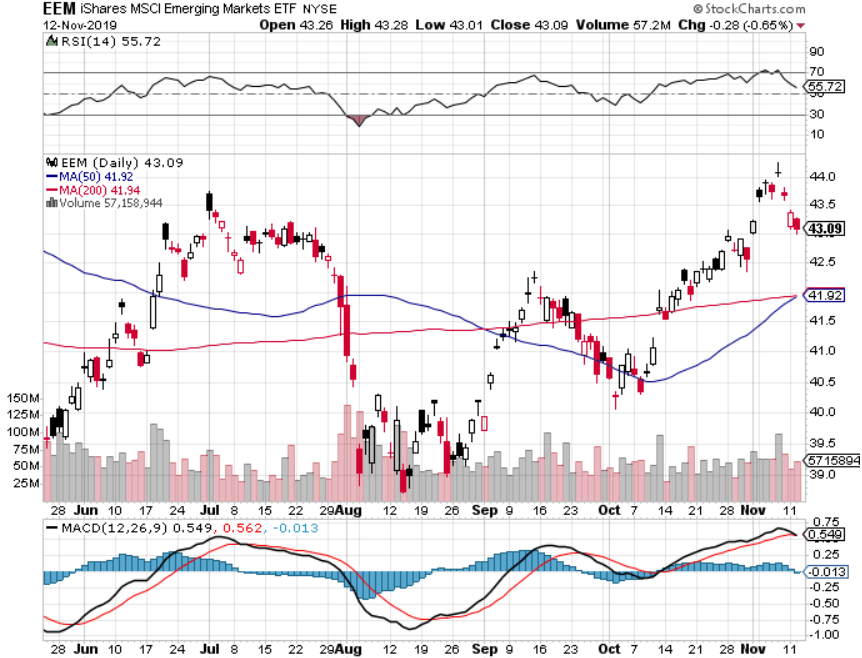 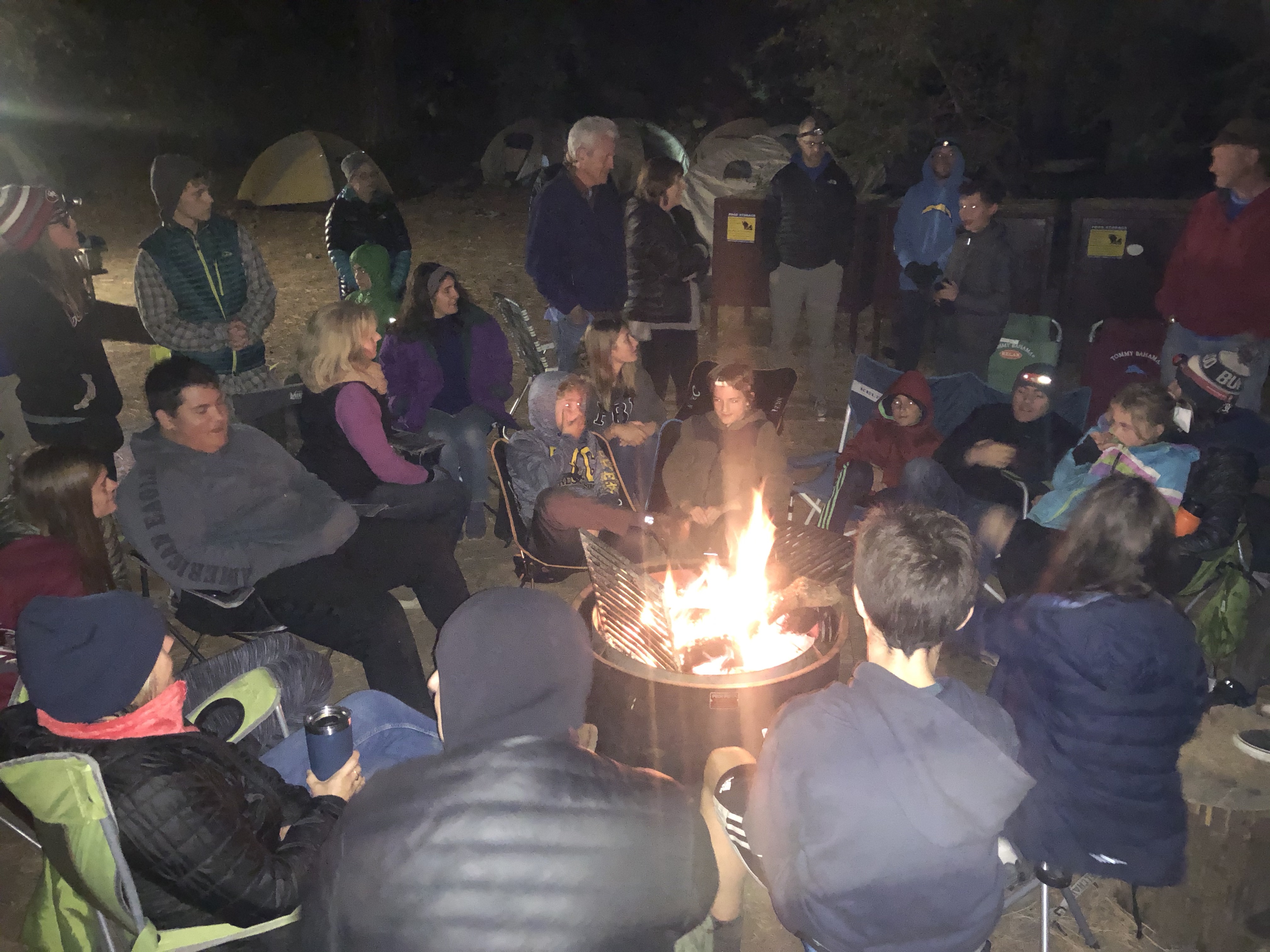 Bonds – Exhaustion
*12 Point selloff creates a new long side entry point*No US interest rates cuts in 2020 sets up a prolonged range trading market*Global QE 5 is about to unleash another new wave of bond buying*It looks like a 1.44%-2.15% range in yields is selling up*Another refi window will open up in a few months*Bottom line: Ten-year US Treasury yields will fall below1.0% in 2020 to come in line with the rest of the world,then go to zero in the next recession
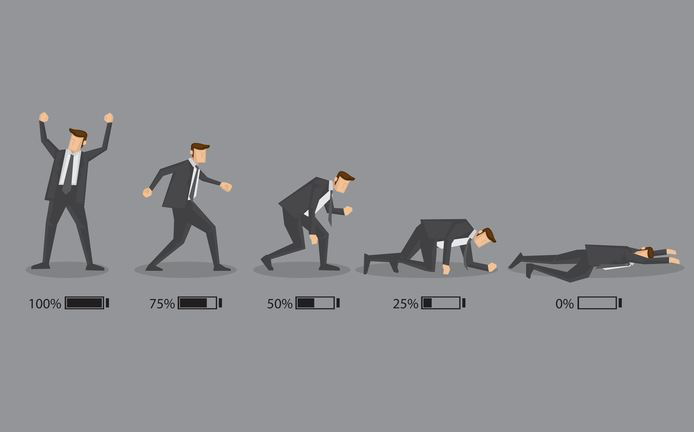 Treasury ETF (TLT) – Touching the Bottomtook profits on long 10/$129-$132 call spreadstopped out of long 8/$137-$140 put spread took profits on long 8/$125-$128 call spread
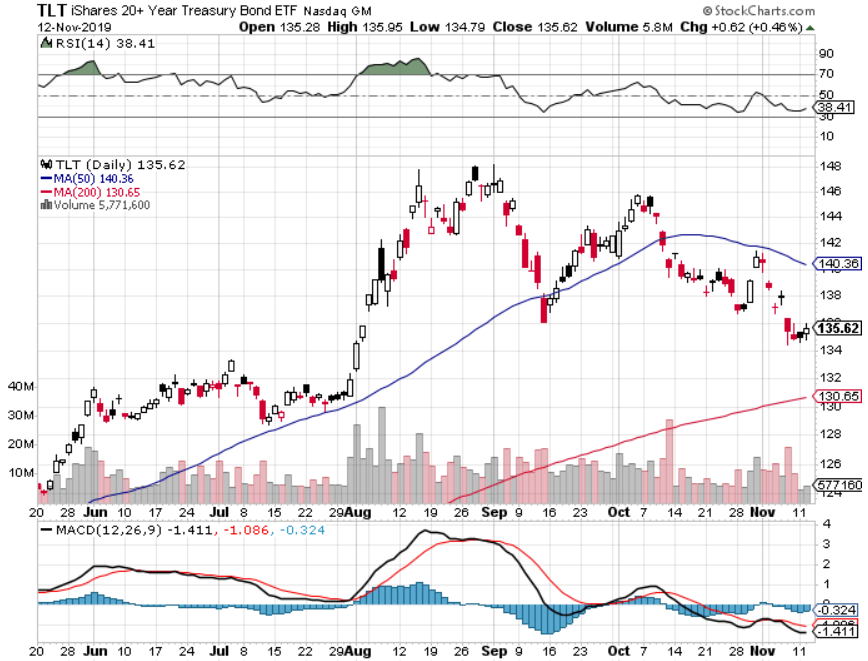 Ten Year Treasury Yield ($TNX) – 1.87%
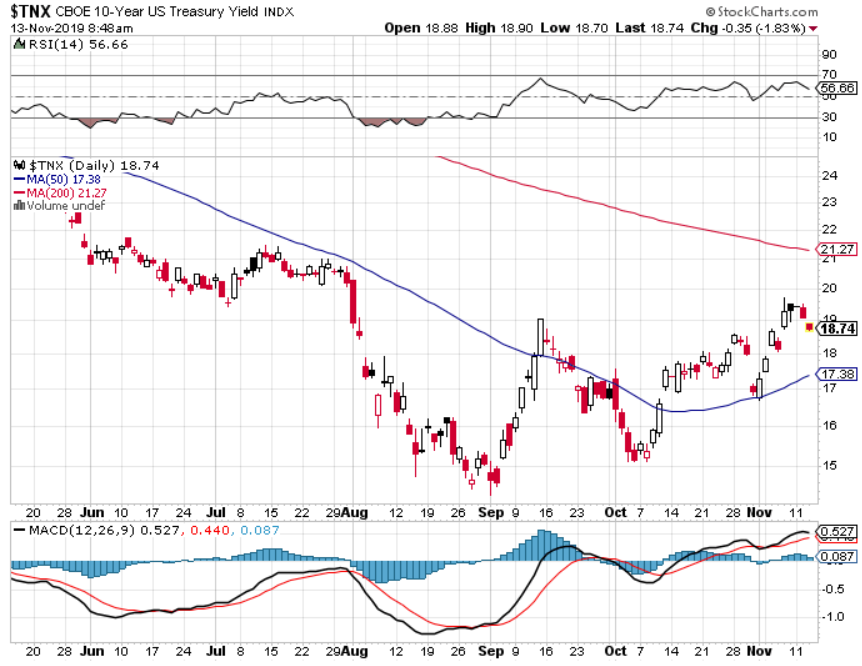 Junk Bonds (HYG) 4.82% Yieldbig jump in yields on stock selloff and recession fears
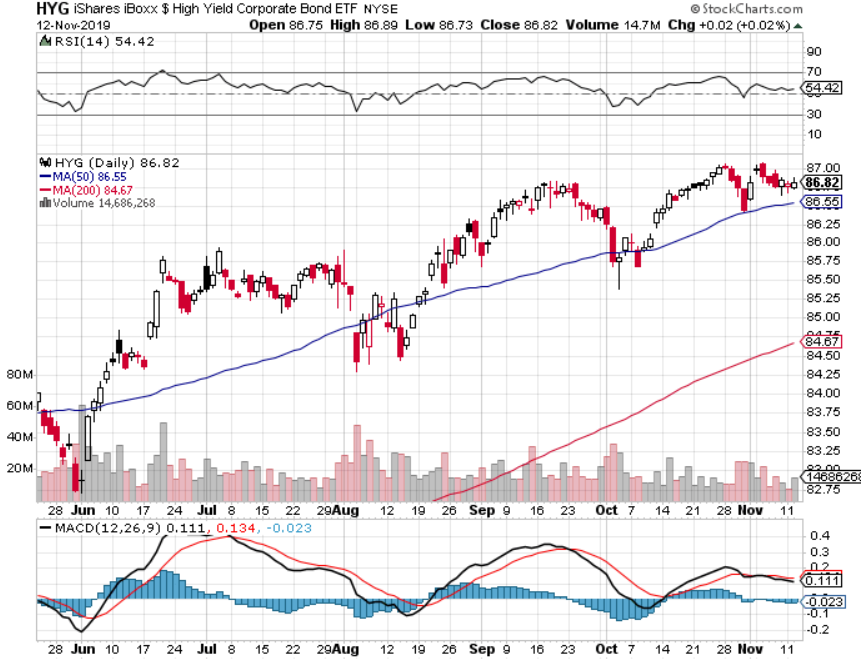 2X Short Treasuries (TBT)- 2 Month Bottoming Process
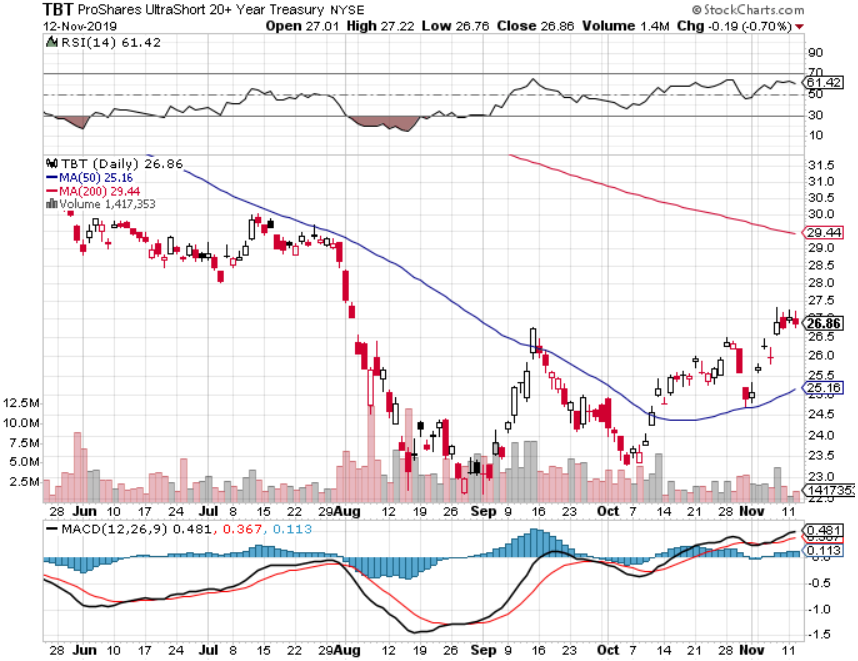 Emerging Market Debt (ELD) 4.78% Yield-
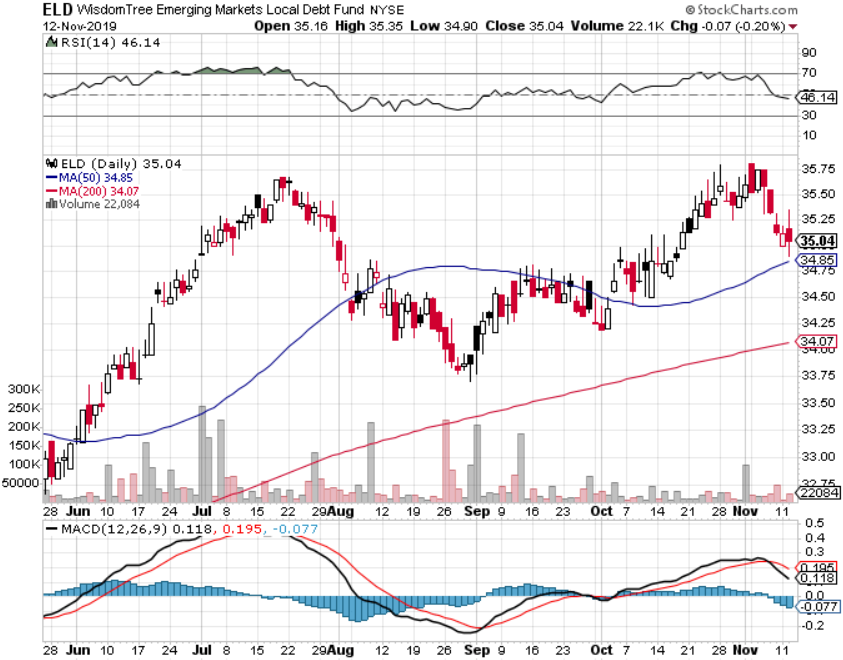 Municipal Bonds (MUB)-1.62%  Mix of AAA, AA, and A rated bonds
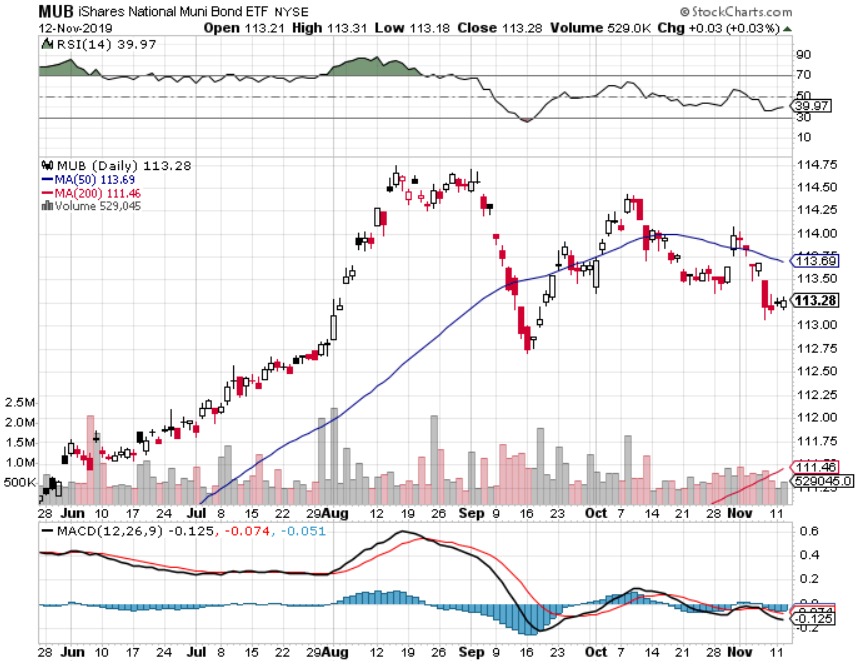 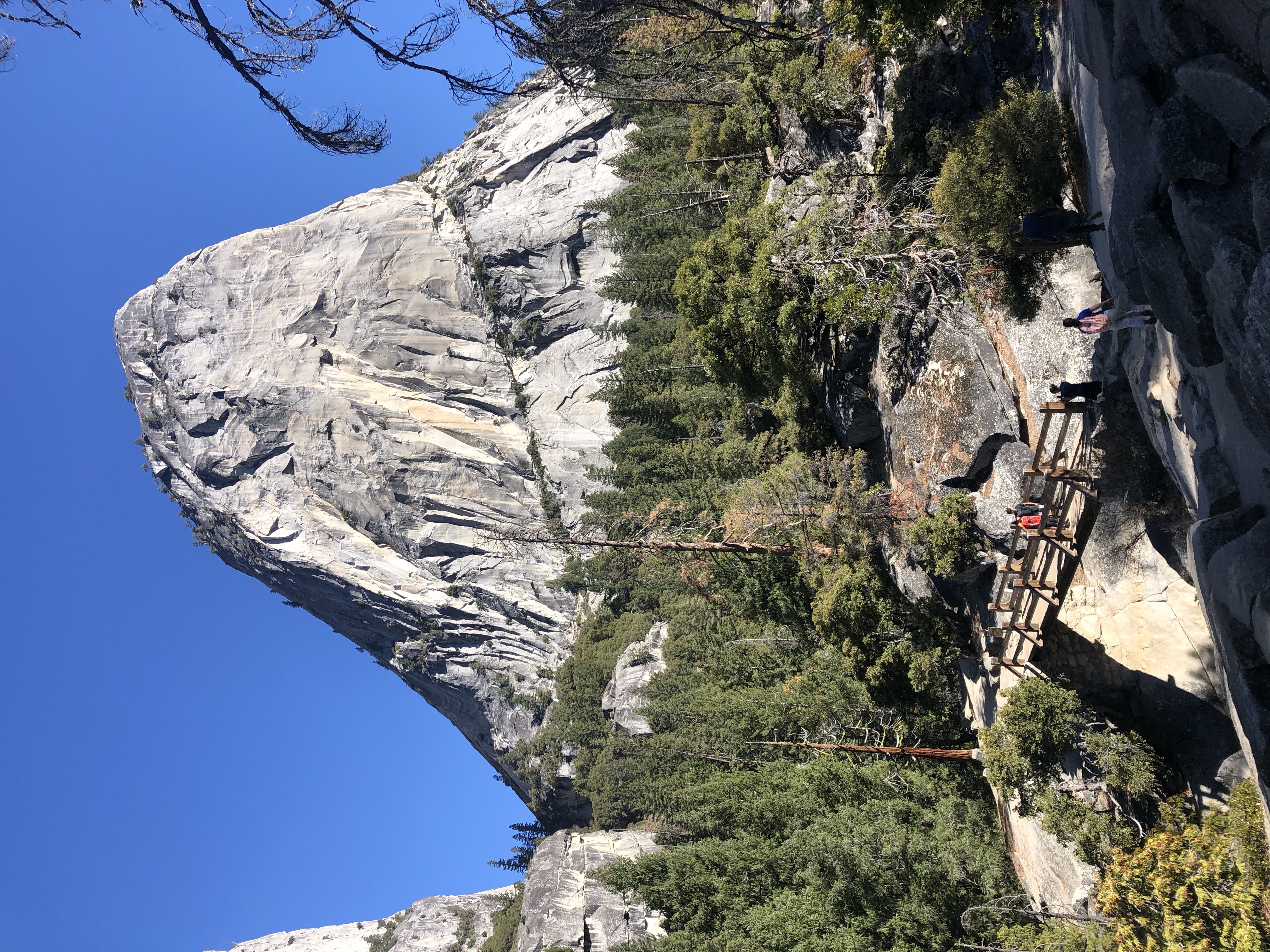 Foreign Currencies – Dollar Recovery
*Rising interest rates give Uncle Buck a boost, but the head and shoulders is still in place*Double top and weak economies demolish the Euro*Brexit stagnation stalls British pound*Chinese Yuan soars on trade hopes*Bitcoin gives up recent rally*Aussie jumps on global “RISK ON”*Avoid the FX market for now,there are too many contrary indicators
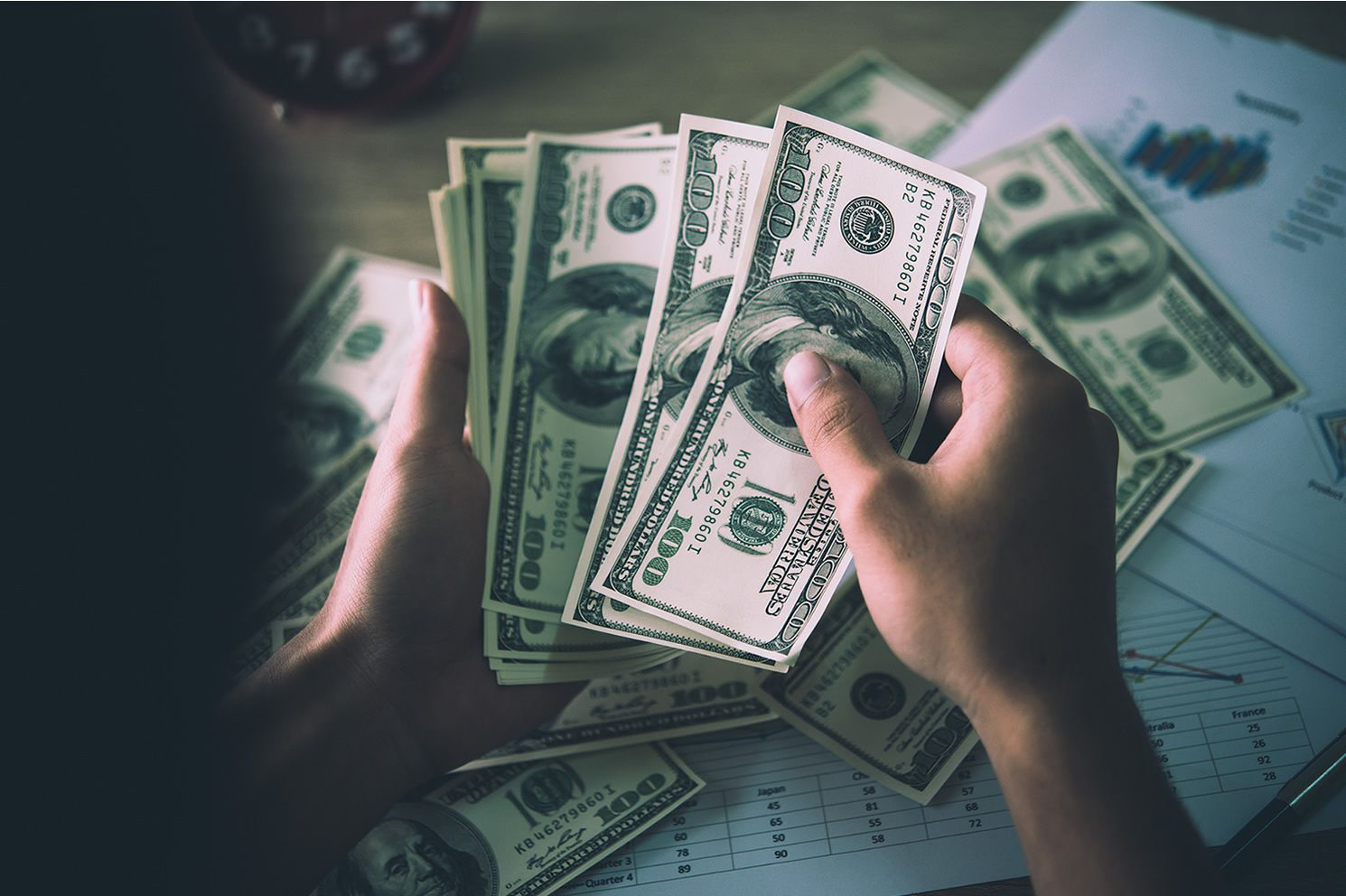 Japanese Yen (FXY), (YCS)
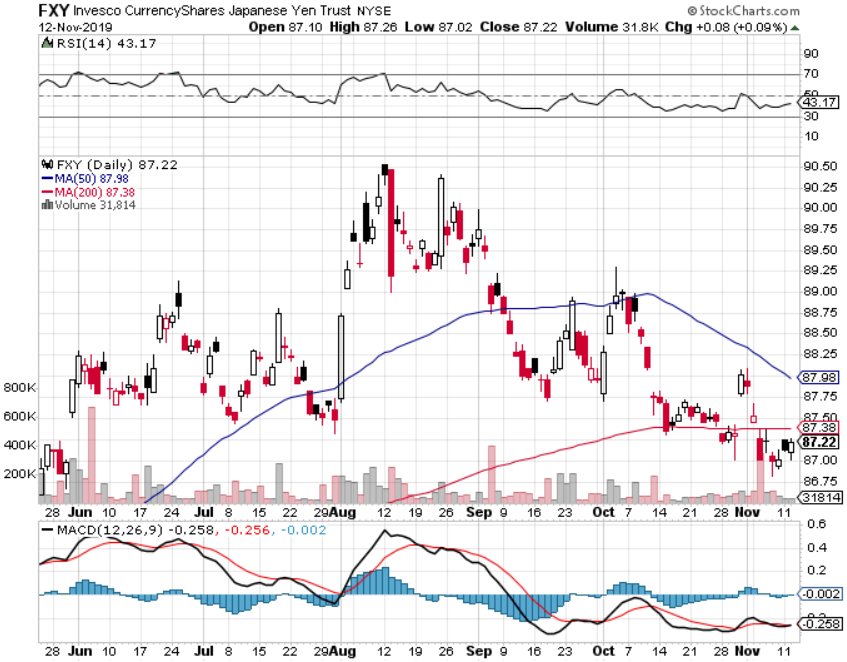 Euro ($XEU), (FXE), (EUO)-
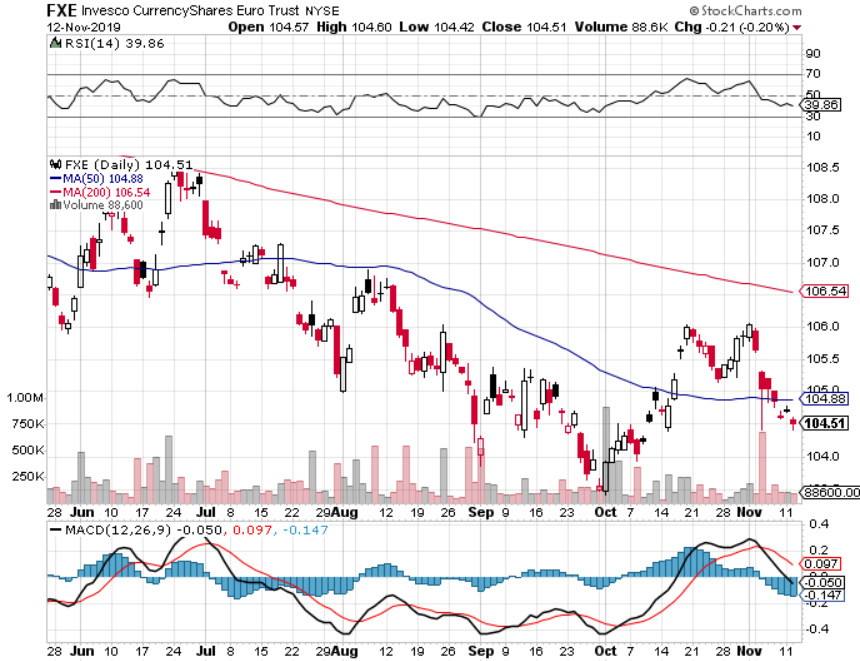 British Pound (FXB)-
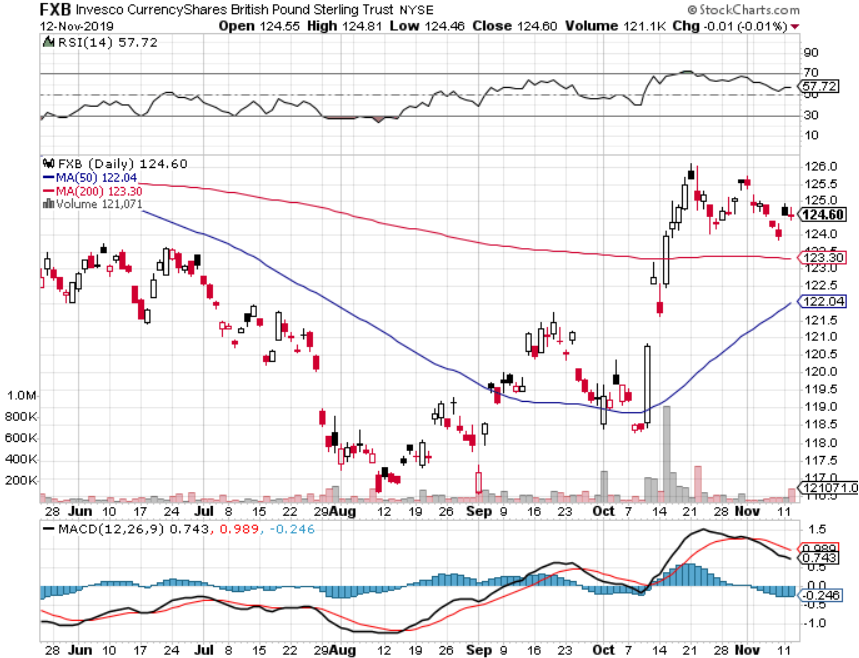 Australian Dollar (FXA)- The Global Recovery Playtook profits on long 8/$67-$69 call spread
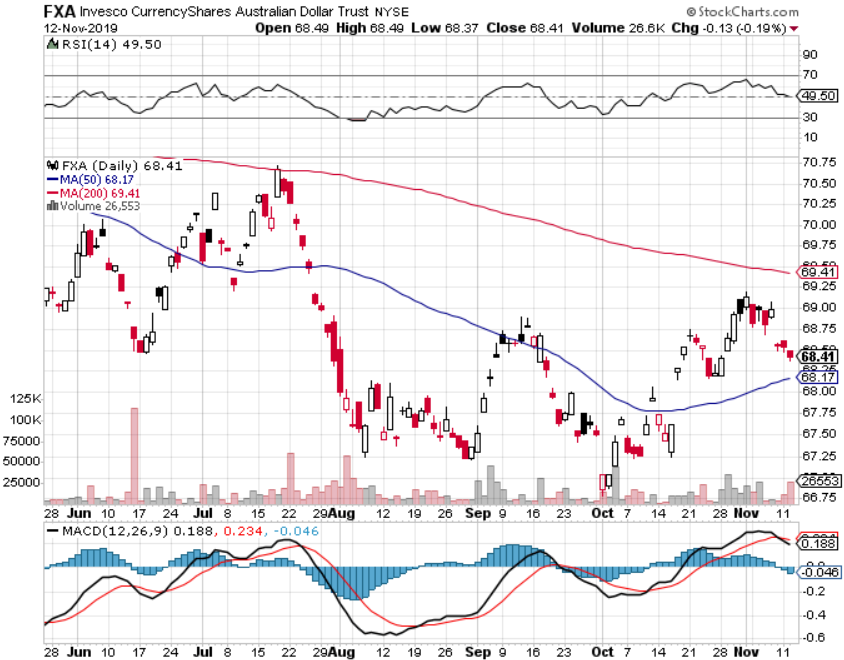 Emerging Market Currencies (CEW)
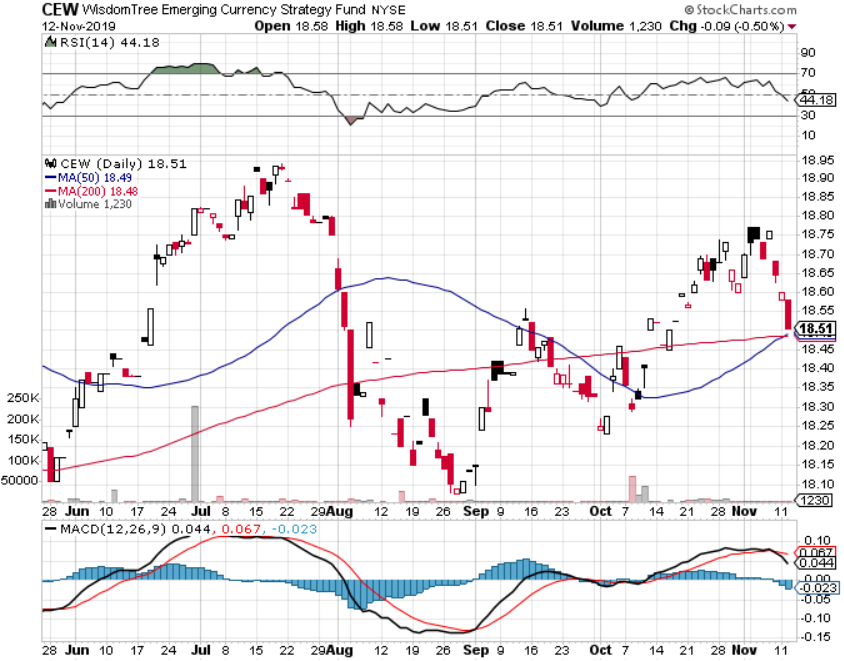 Chinese Yuan- (CYB)- New Lows
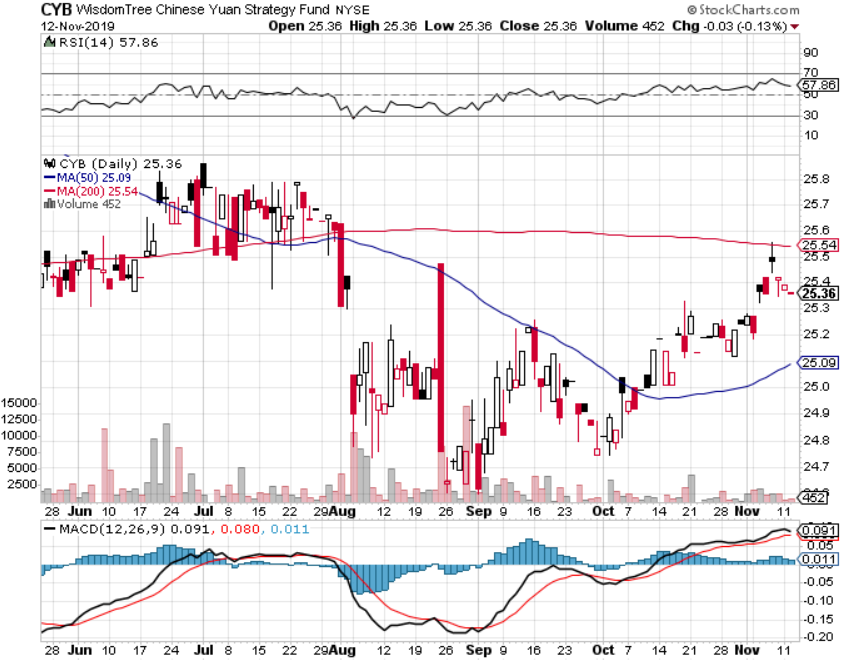 Bitcoin- 40% Rally
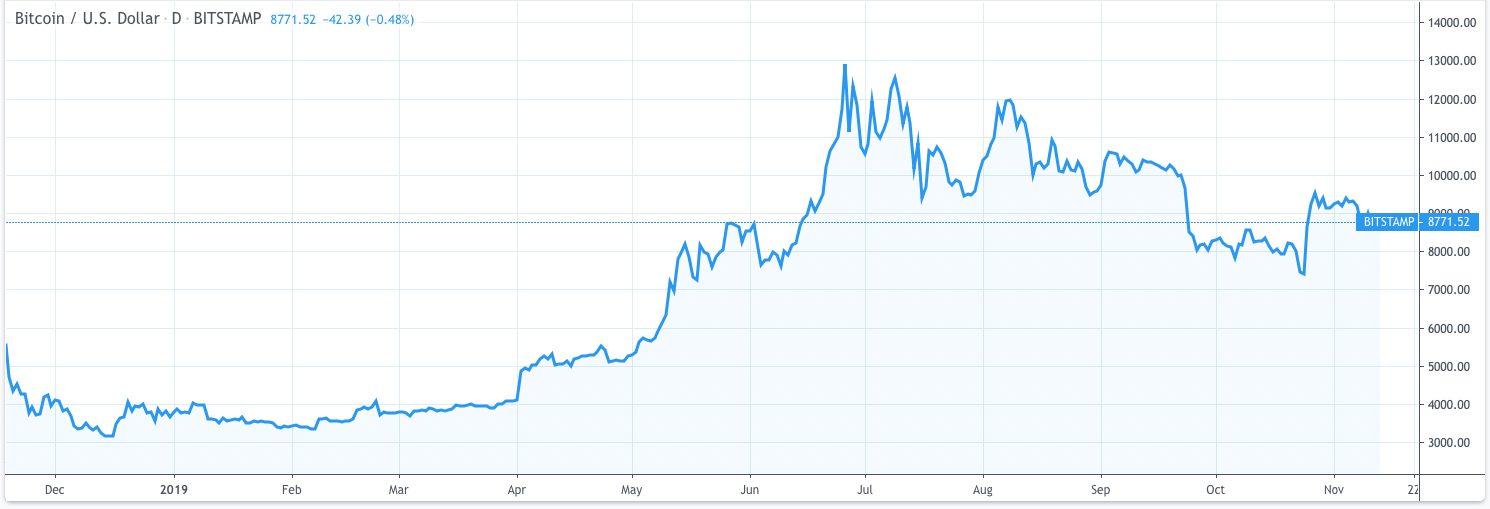 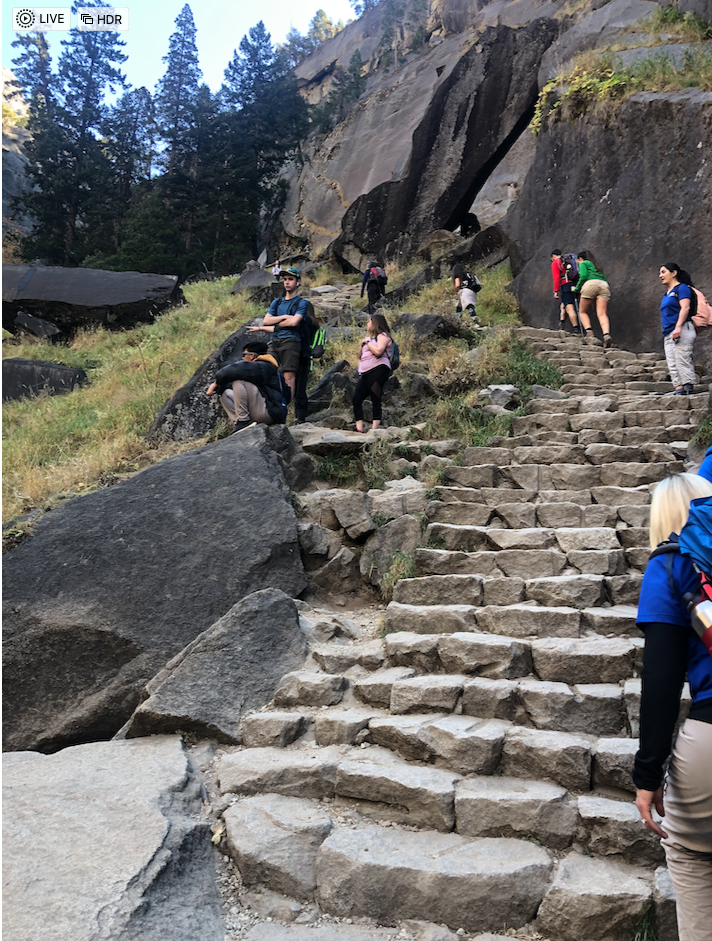 Energy – Top of the Range
*Global “RISK ON” into Fed meeting takes oil up with it* Saudi Aramco IPO to List, in Saudi Arabia only. Only 3% of outstanding shares will be sold, but it will still be one of the biggest IPO’s in history *Over supply against fading demand will last for years*OPEC seeks to cut Quotas in December Vienna meeting*Energy still the most unloved sector in the stock market*Avoid all energy plays like the plague, could drop by half in the coming recession*Bottom Line: looks like $42 a barrel is in the cards, more later
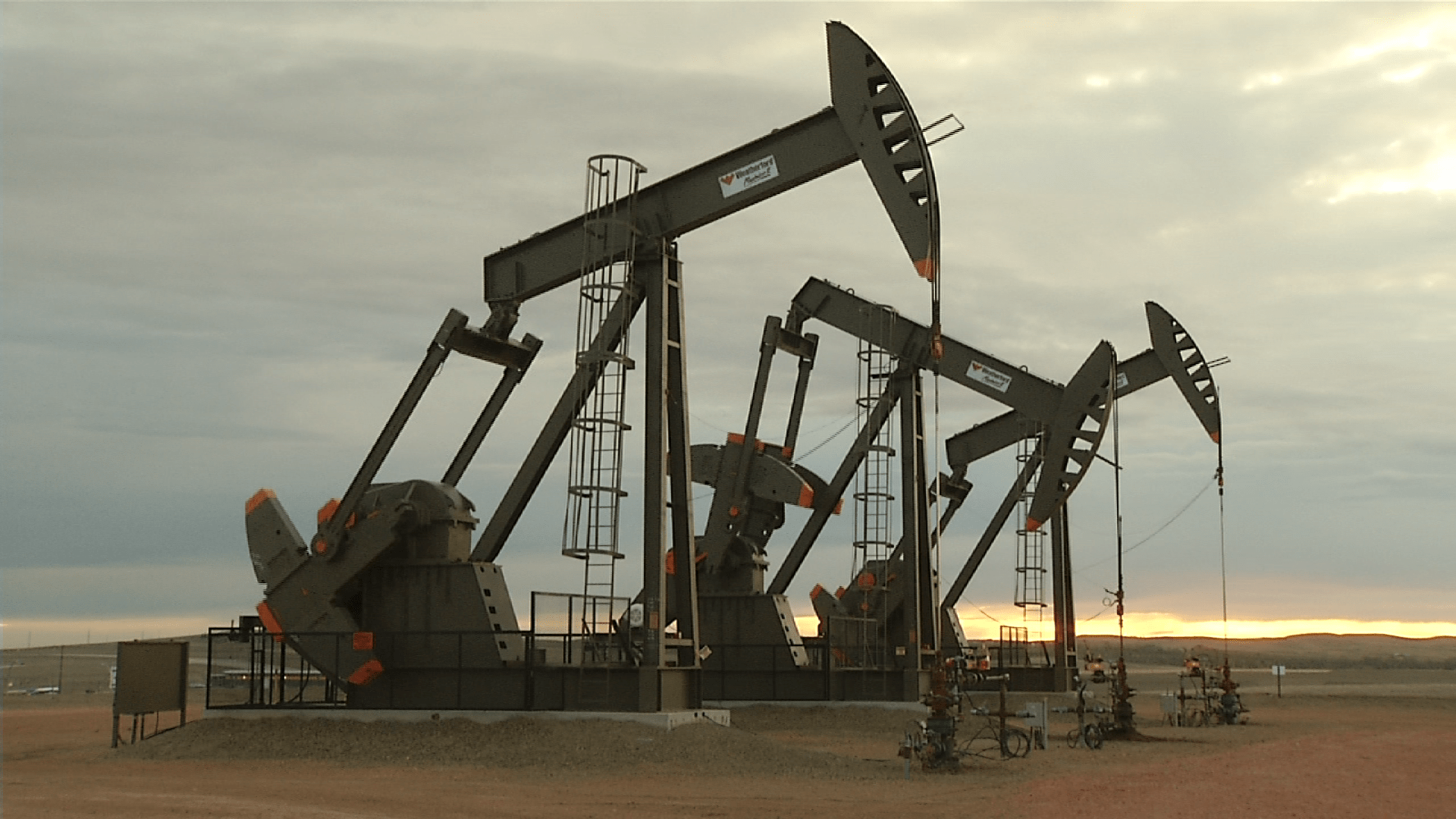 Oil-($WTIC)
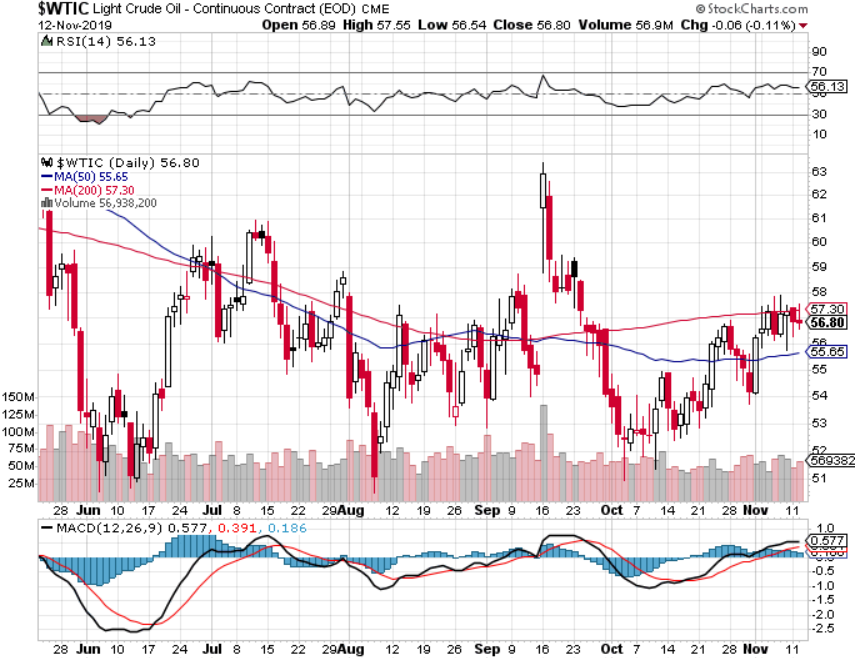 United States Oil Fund (USO)took profits on long 10/$9.50-$10 Vertical bull call spread
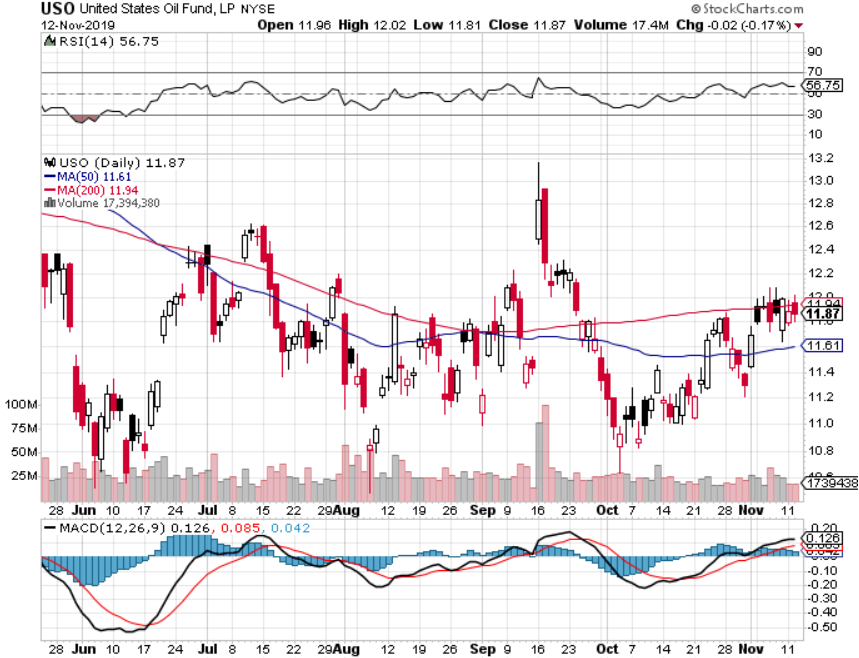 Energy Select Sector SPDR (XLE)-No Performance!(XOM), (CVX), (SLB), (KMI), (EOG), (COP)
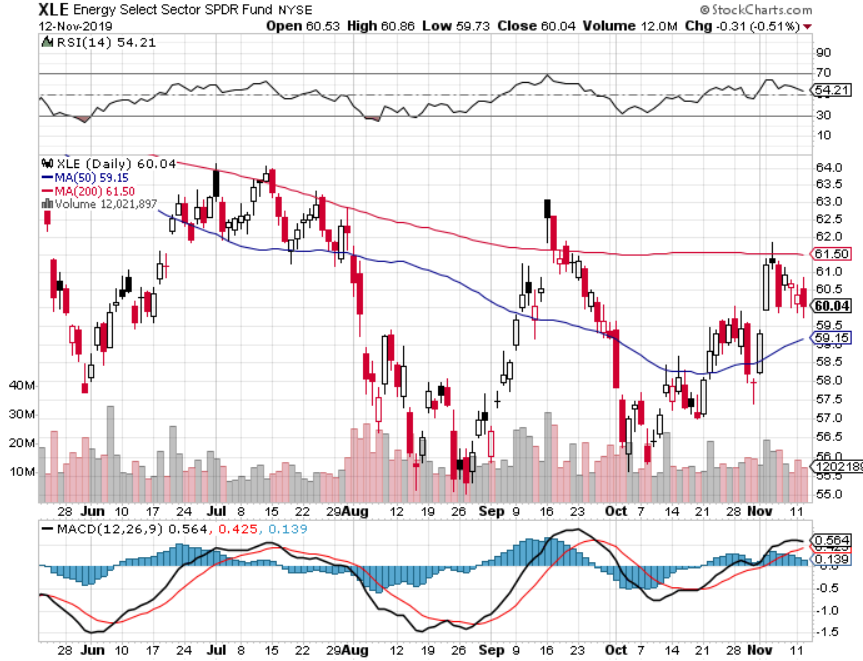 Halliburton (HAL)-
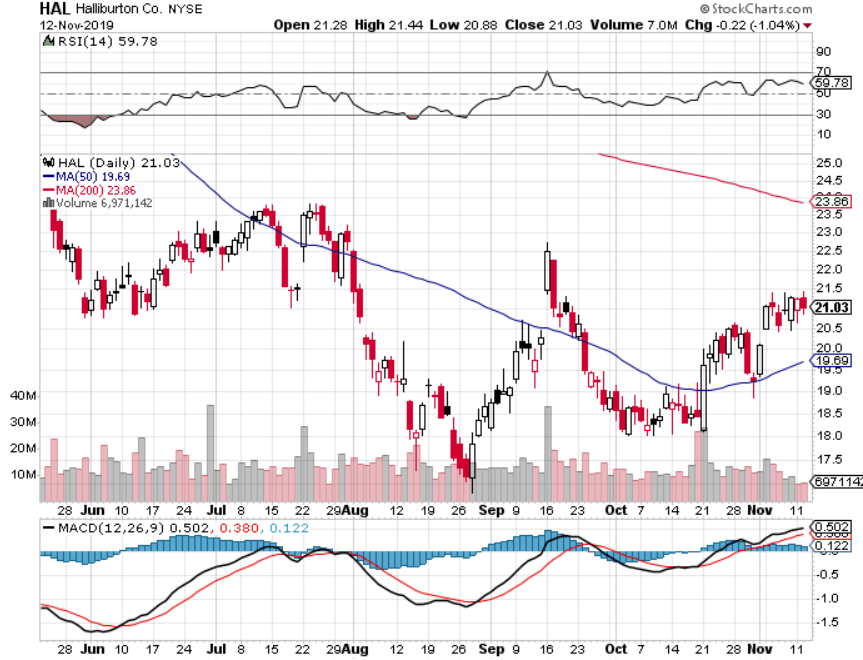 Natural Gas (UNG) -
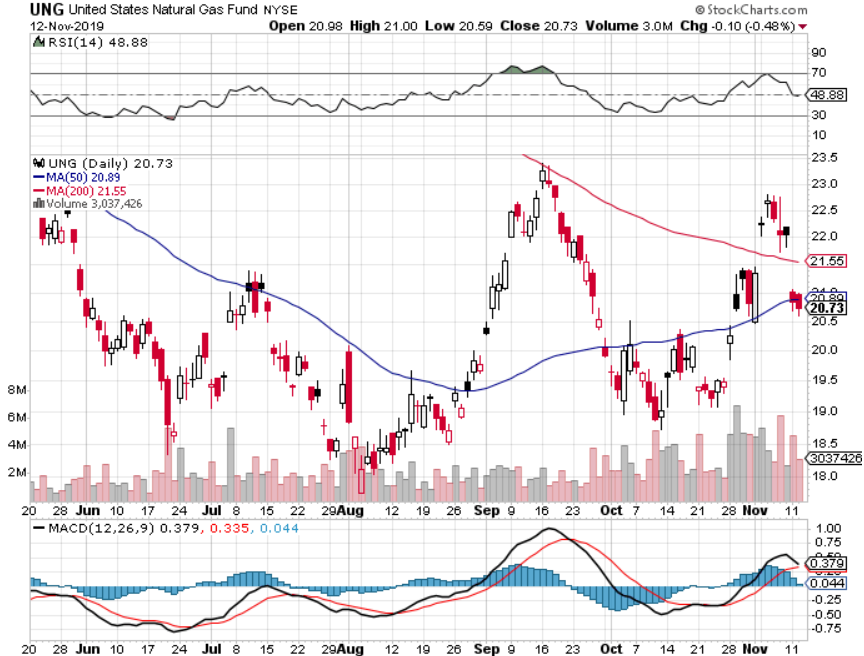 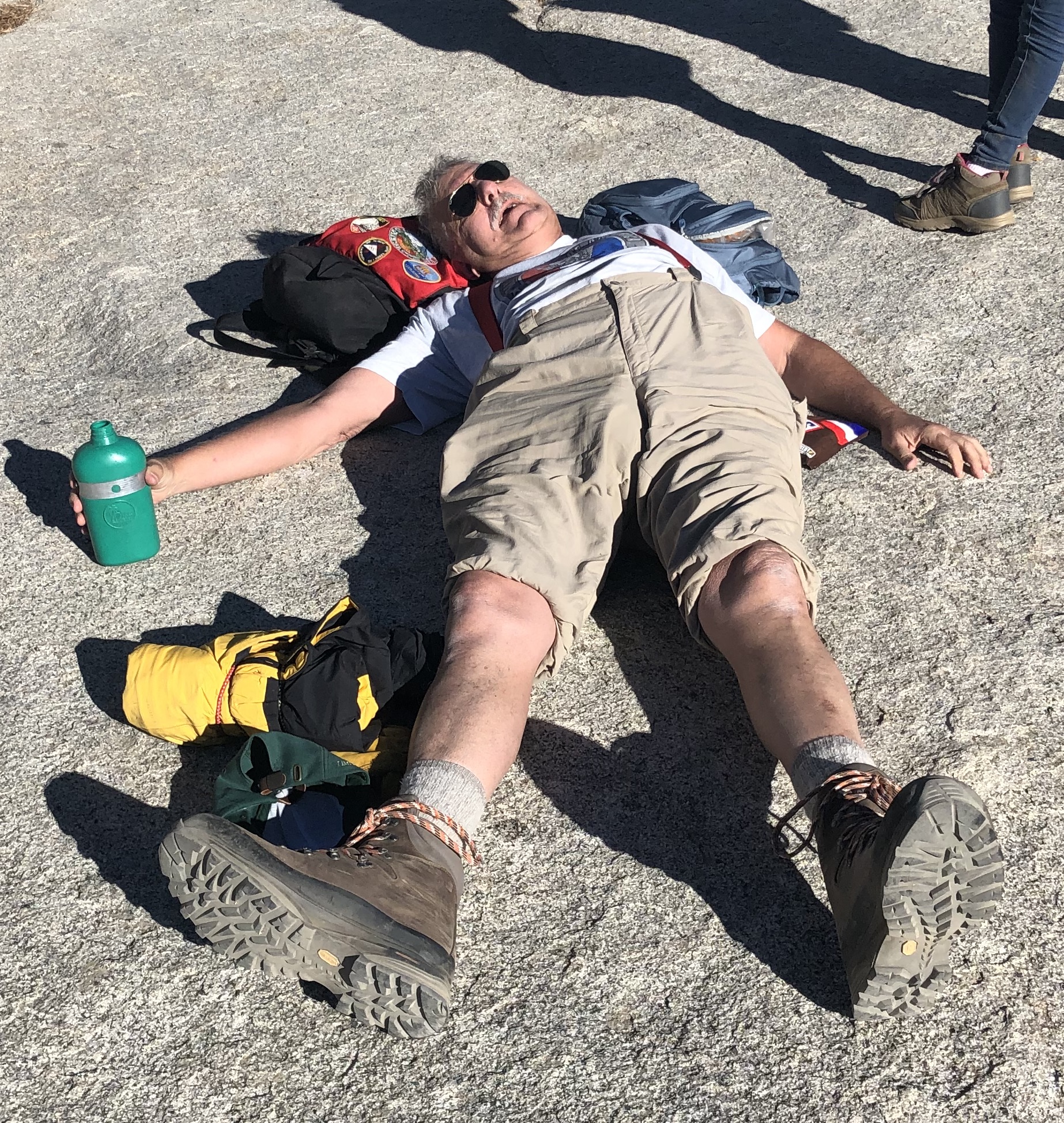 Precious Metals – Breakdown
*Gold breaks all support on global “RISK ON”*”RISK ON” means ”SELL GOLD”*Rising rates are another nail in the coffin, increasing the opportunity cost of owning precious metals*Backing the recession risk out also dumps flight to safety trades*We still think gold has a future, I’m just waiting fora bigger capitulation selloff*Bottom Line: buy a bigger dip ingold and precious metals
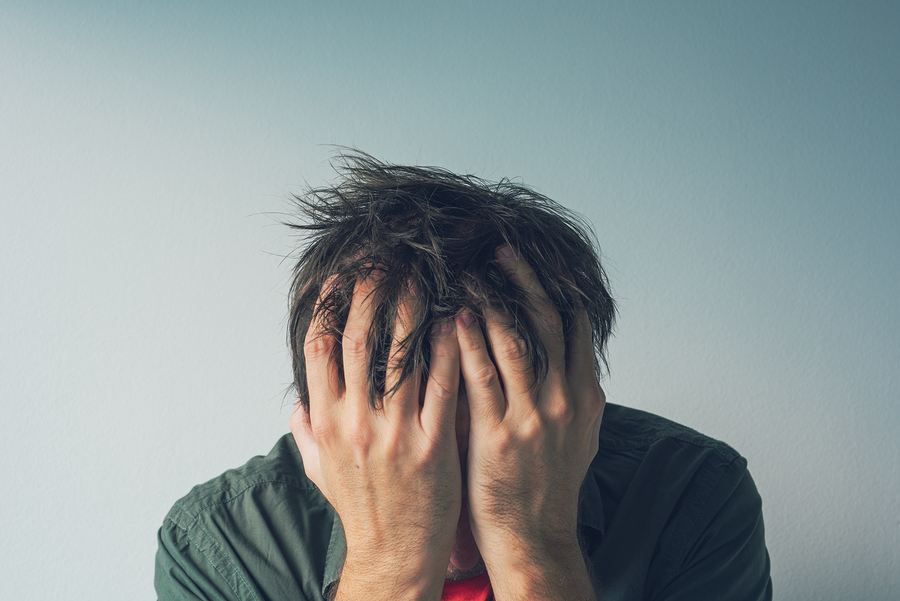 Gold (GLD)-
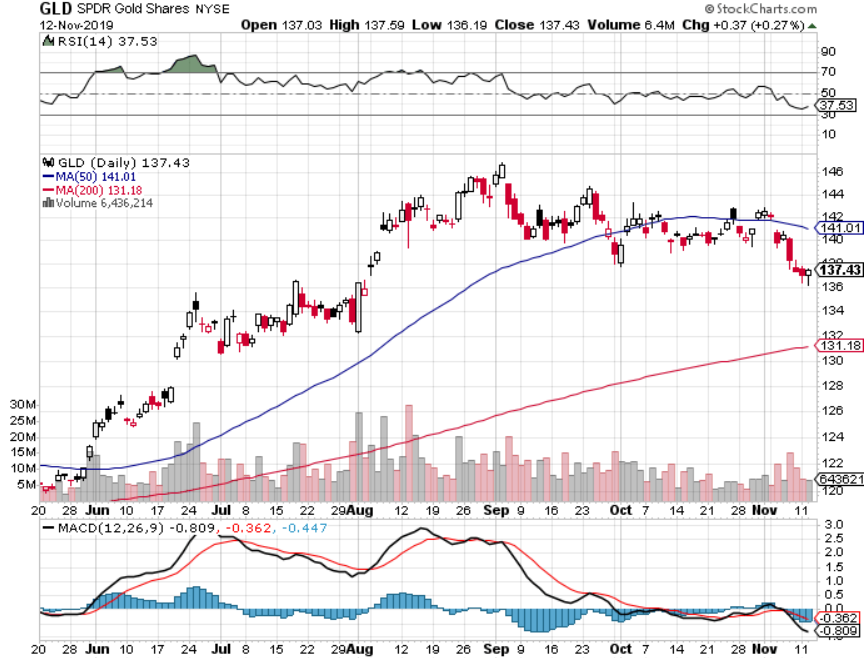 support
Market Vectors Gold Miners ETF- (GDX) – Yikes!
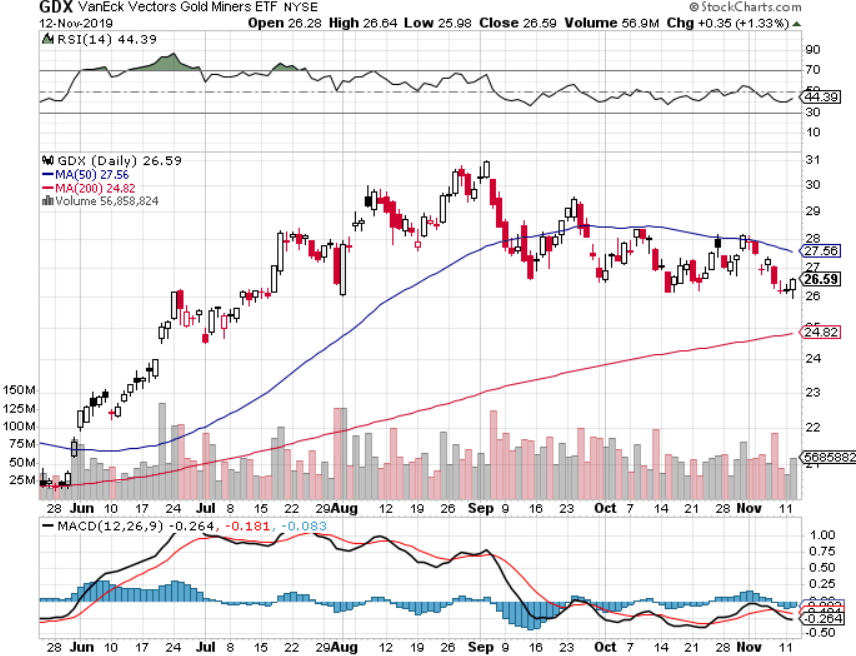 Barrick Gold (GOLD)
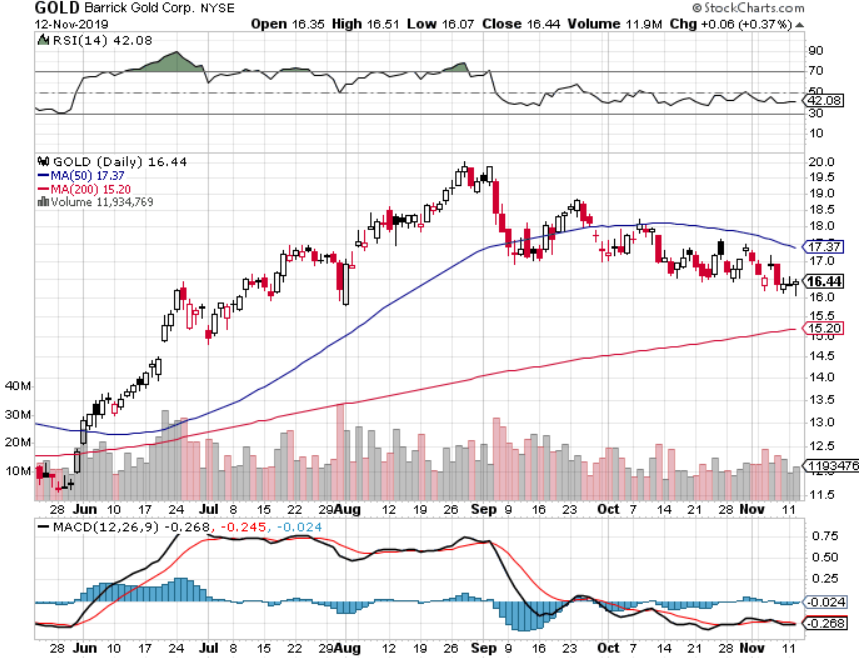 Newmont Mining- (NEM)-
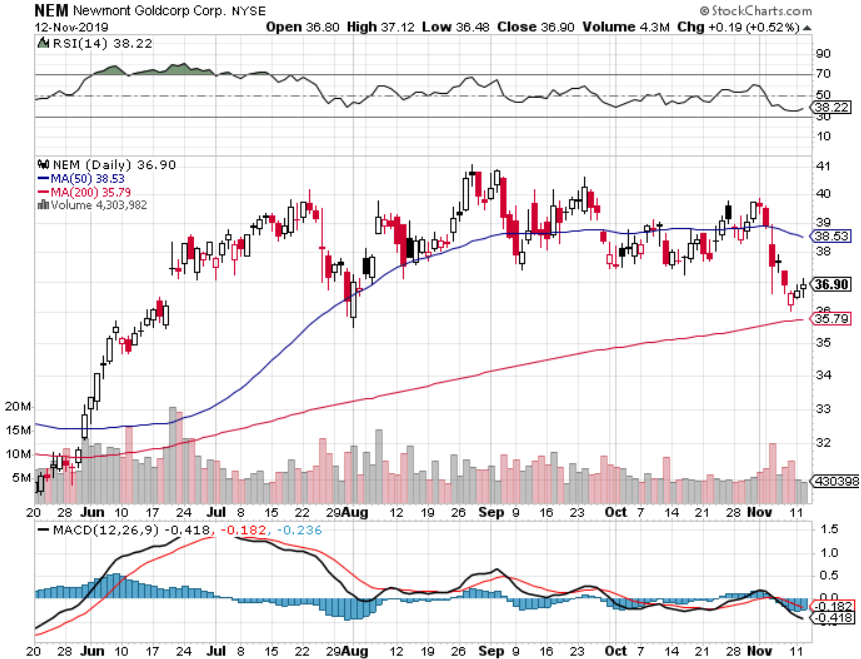 Silver- (SLV)-
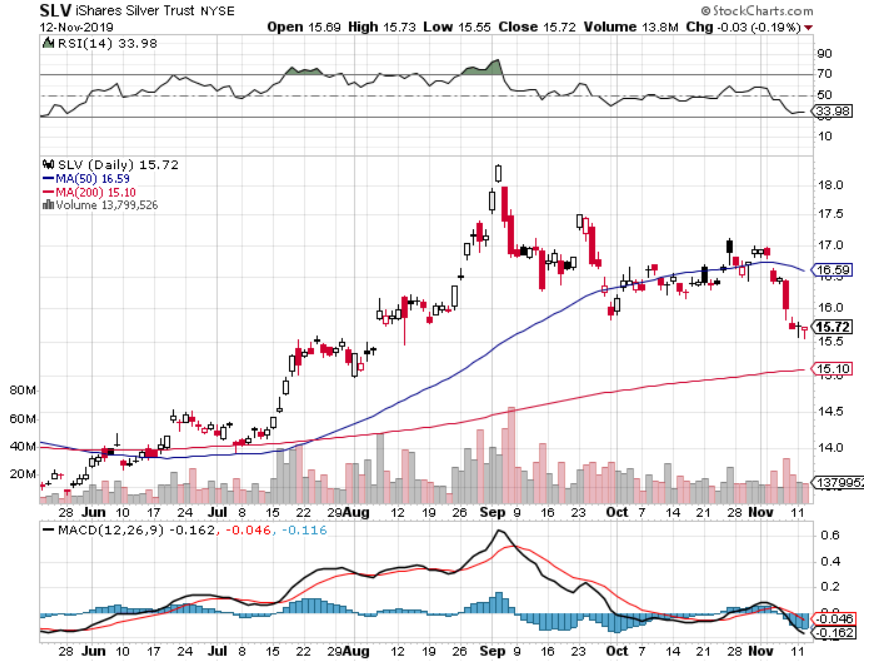 Silver Miners - (SIL)-
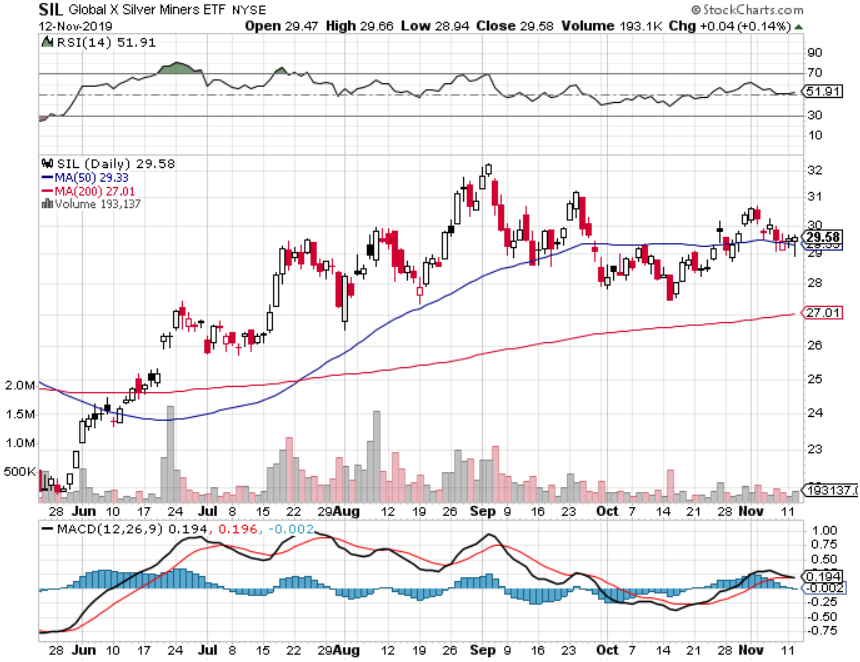 Wheaton Precious Metals - (WPM)-
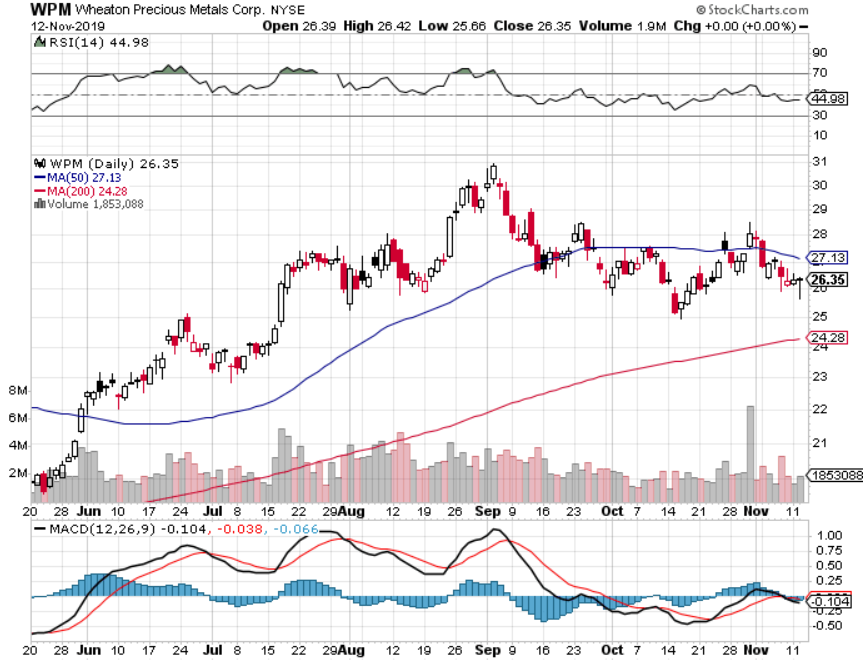 Copper (COPX)-CollapseTrade War Disaster
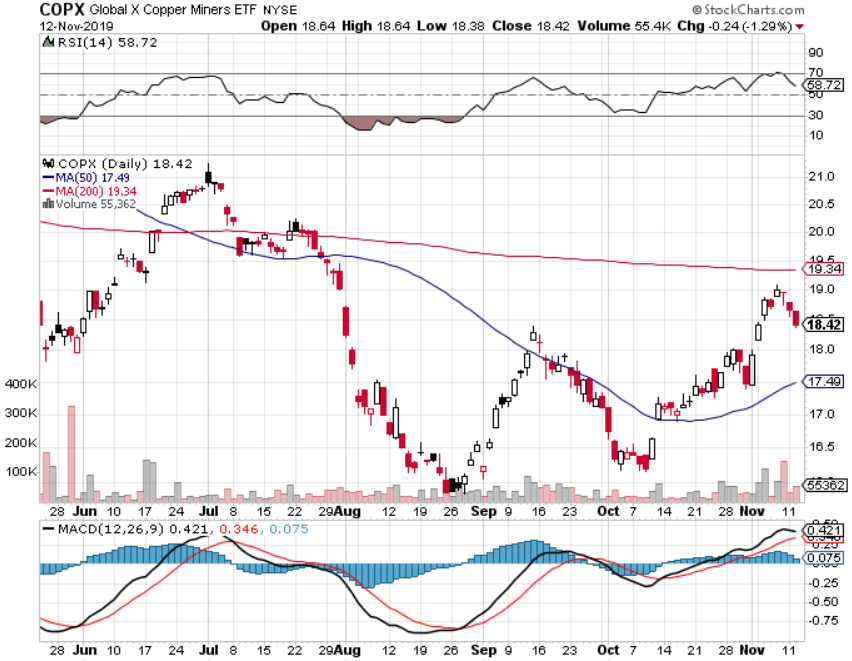 Freeport McMoRan (FCX)-World’s Largest Copper Producertook profits on long 4/$10-$11 call spreadtook profits on short 4/$114 calls
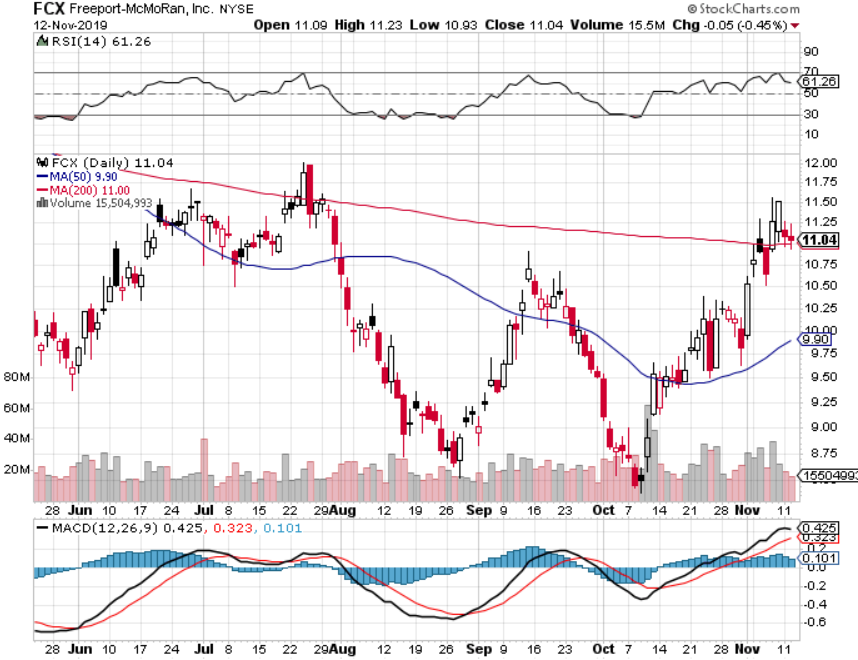 Real Estate – Rate Shock
*Interest rate rise puts cheap refi’s to bed, weekly mortgage applications are flatlining as the the windows closes once again*30-year fixed rate loans back up to 3.90%
*May S&P 500 Case-Shiller pops to a 3.2%annual gain in August, the second improvement in 18 months*Bottom Line: Stand aside for a tradebut buy for long term investment
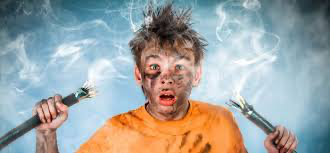 February Corelogic S&P Case Shiller Home Price IndexPhoenix (6.3%), Charlotte, NC (4.5%), and Tampa (4.3%) showing biggest gains
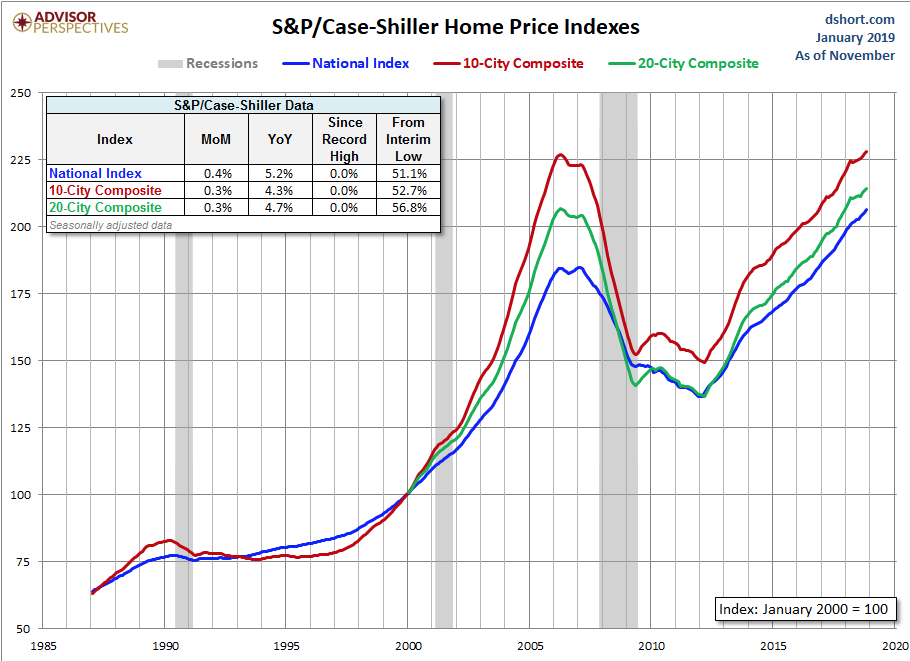 Tradingeconomics.com
Simon Property Group (SPG)-
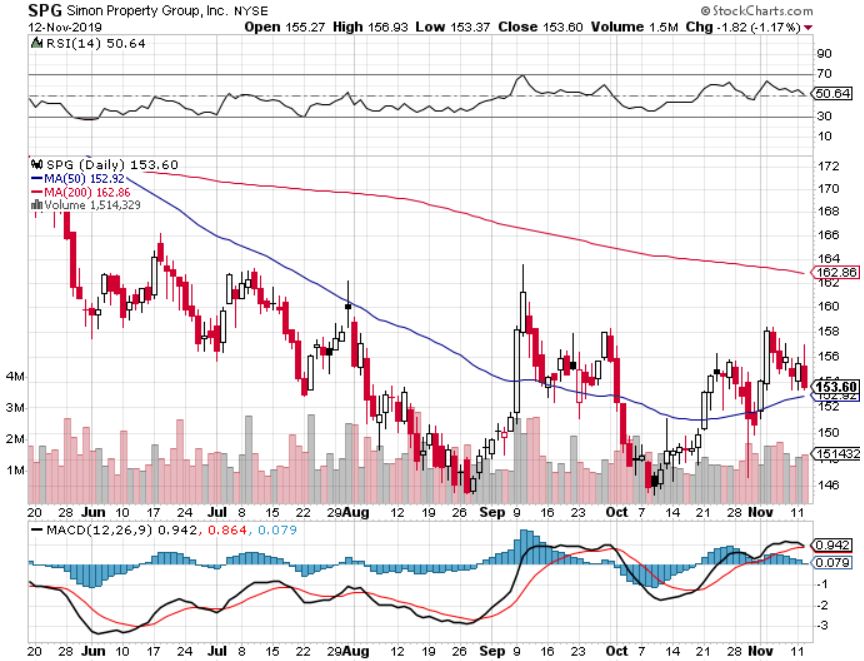 American Tower (AMT) – 1.75% Yield
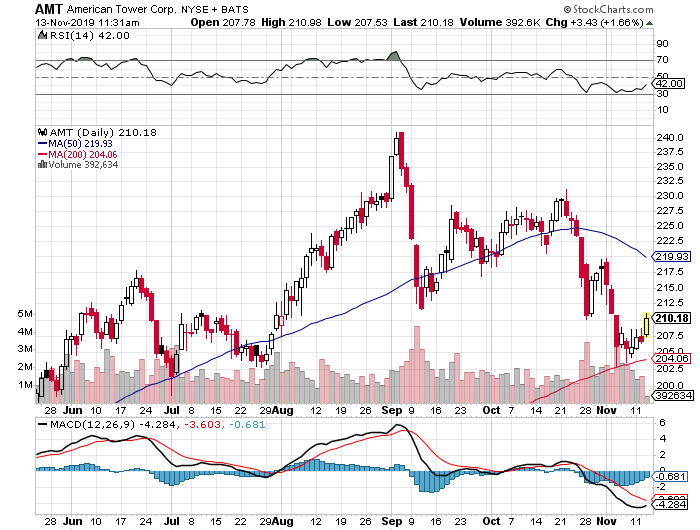 US Home Construction Index (ITB)(DHI), (LEN), (PHM), (TOL), (NVR)
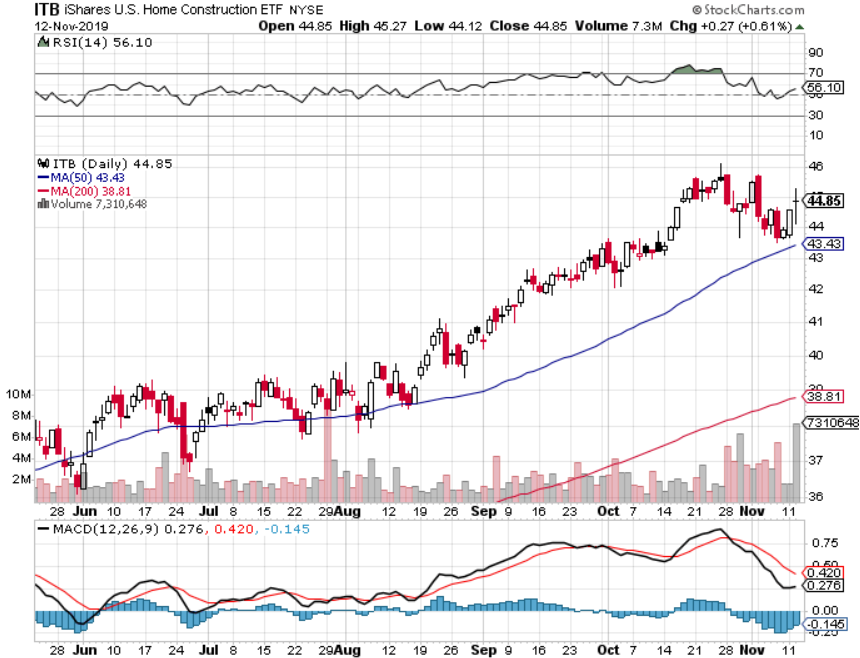 Trade Sheet-So What Do We Do About All This?
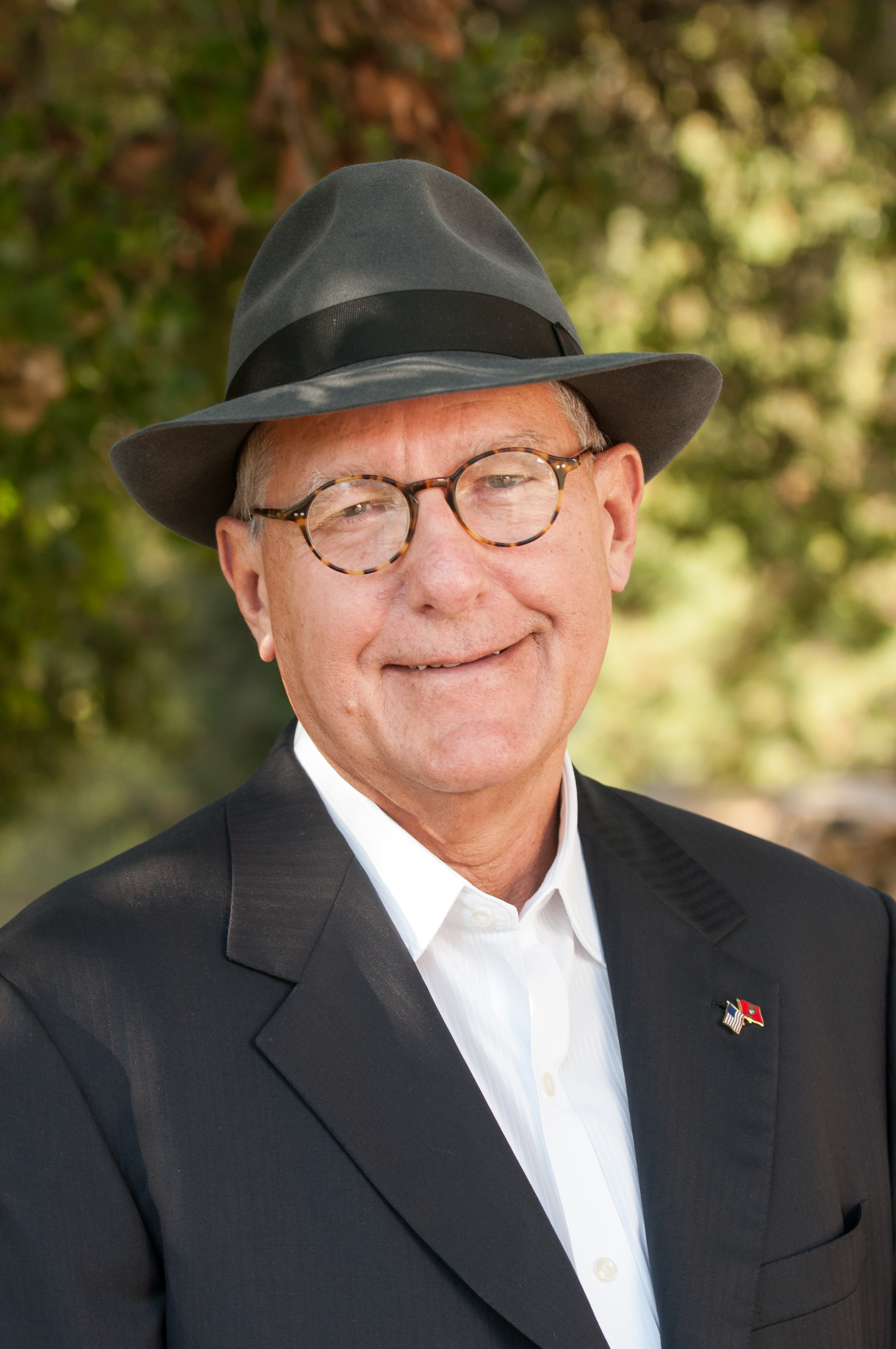 *Stocks-stand aside*Bonds-buy dips*Commodities-stand aside*Currencies- stand aside*Precious Metals – buy bigger dip*Energy – sell rallies*Volatility-buy dips*Real estate-stand aside
Next Strategy Webinar12:00 EST Wednesday, December 4,from Silicon Valley, CAemail me at support@madhedgefundtrader.com
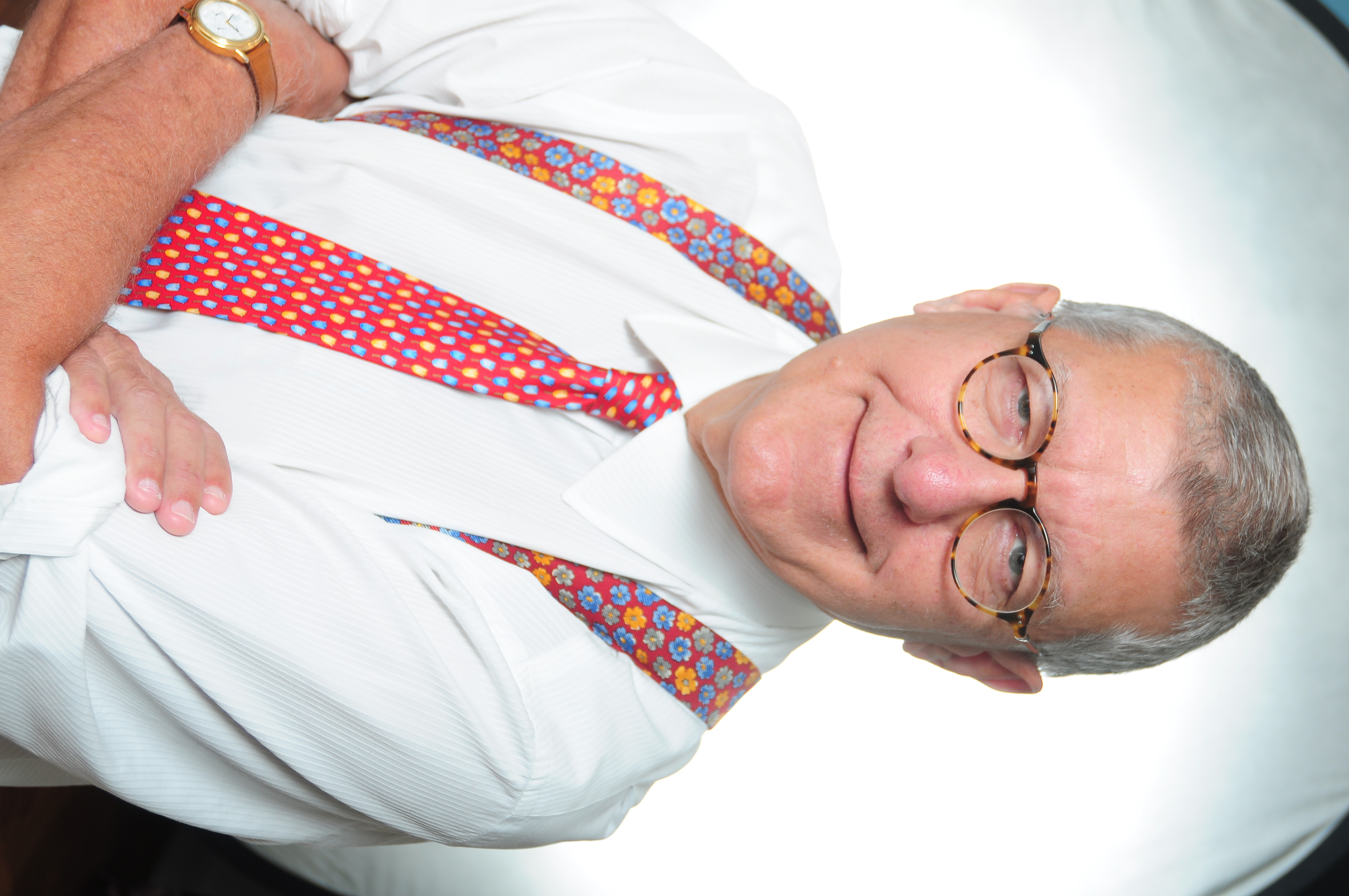 Good Luck and Good Trading!